News from Dyalog
Stine Kromberg, CEOMorten Kromberg, CTO
A New Face at the Helm
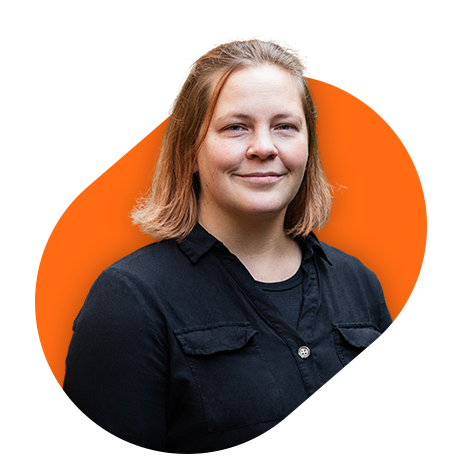 Stine Kromberg
MSc in Business Administration and Information Systems
Grew up with APL – but not an APL’er
Officially 4.5 years with Dyalog
10 months as CEO
Future of Dyalog
[Many] New faces
Same direction, same values!
First support current users
Build the tools and support for new users
Help train the next generation of users
The Challenge and the Forge
– for new and current developers
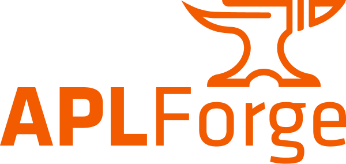 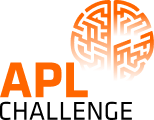 Road Map - 2023
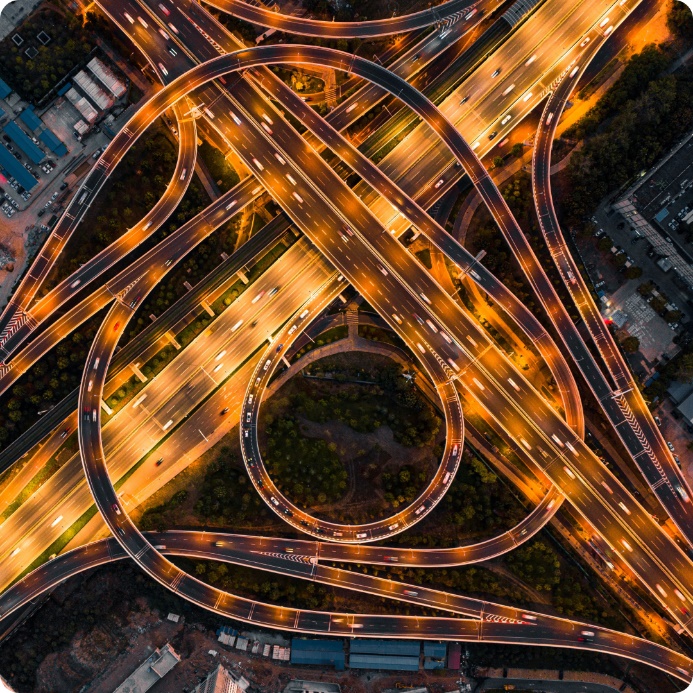 Road Map - 2024
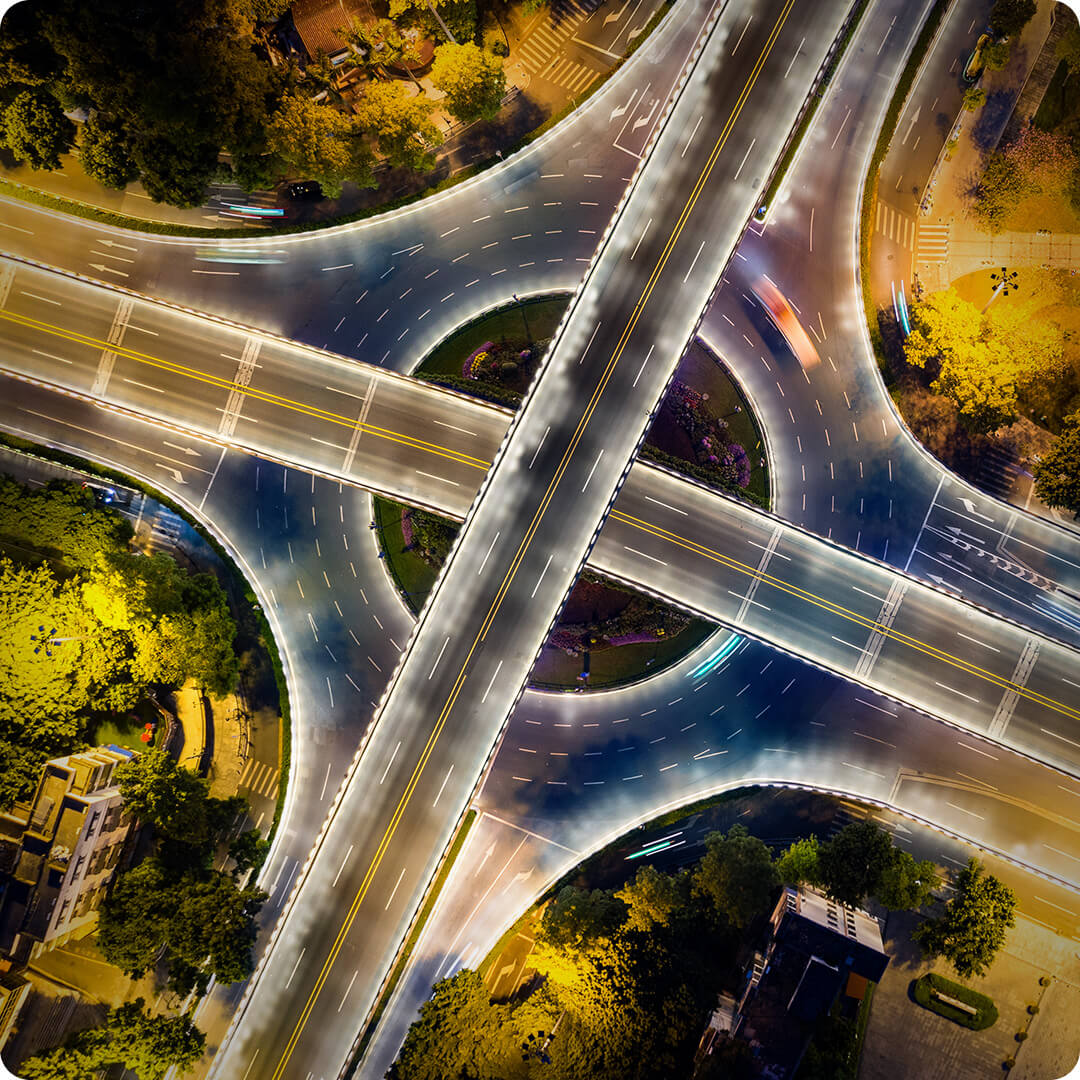 Retired
Geoff Streeter
Gitte Christensen
Peter Donnelly
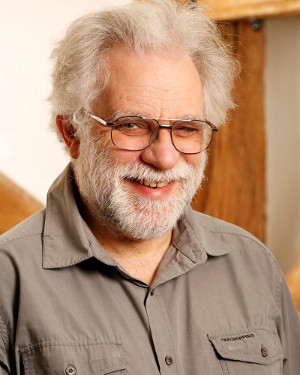 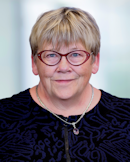 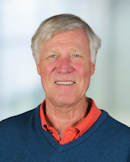 U17 (29/11): Let's Put the Future Behind Us (Panel Discussion)
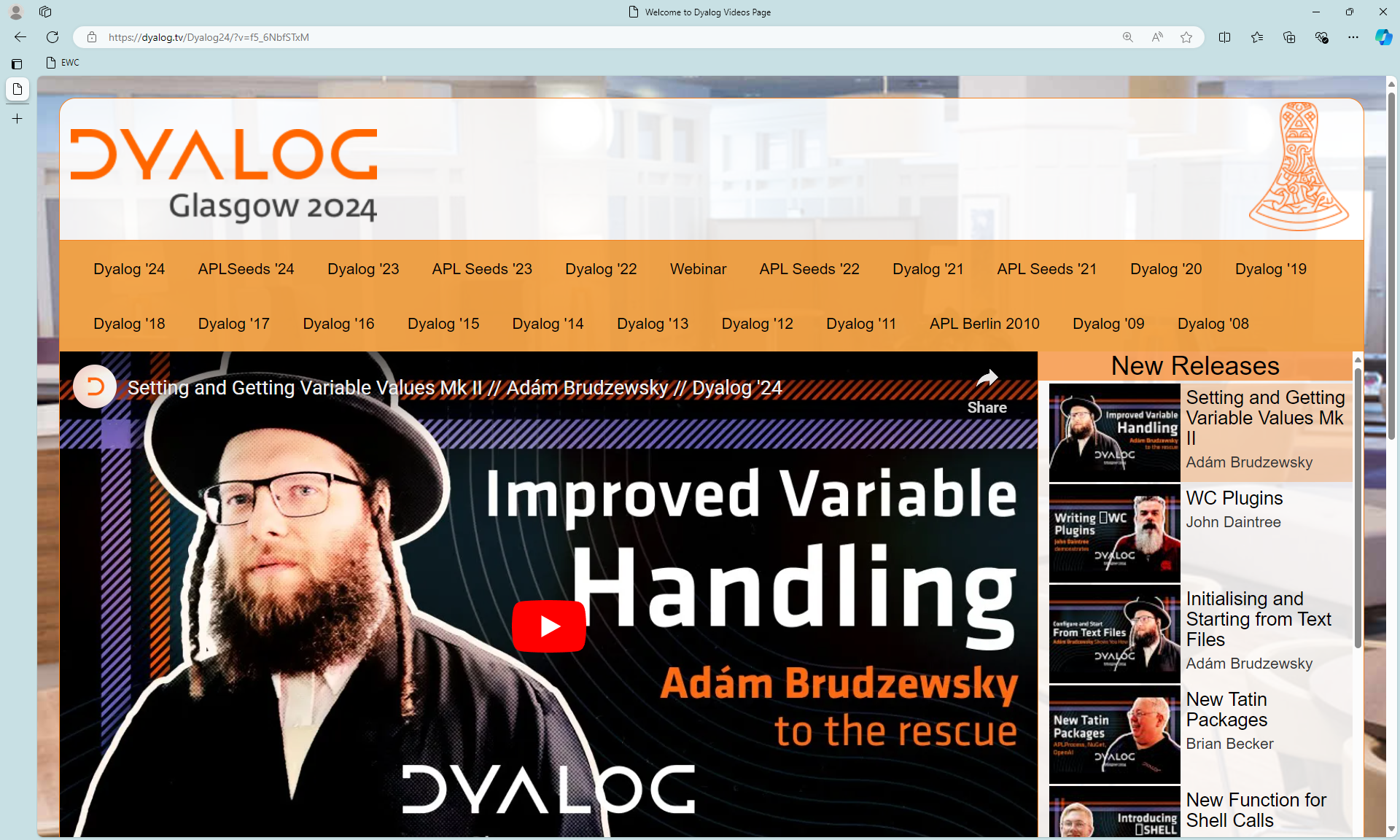 Go to https://dyalog.tv !
Dyalog – The Next Generation
2010-2021
2022
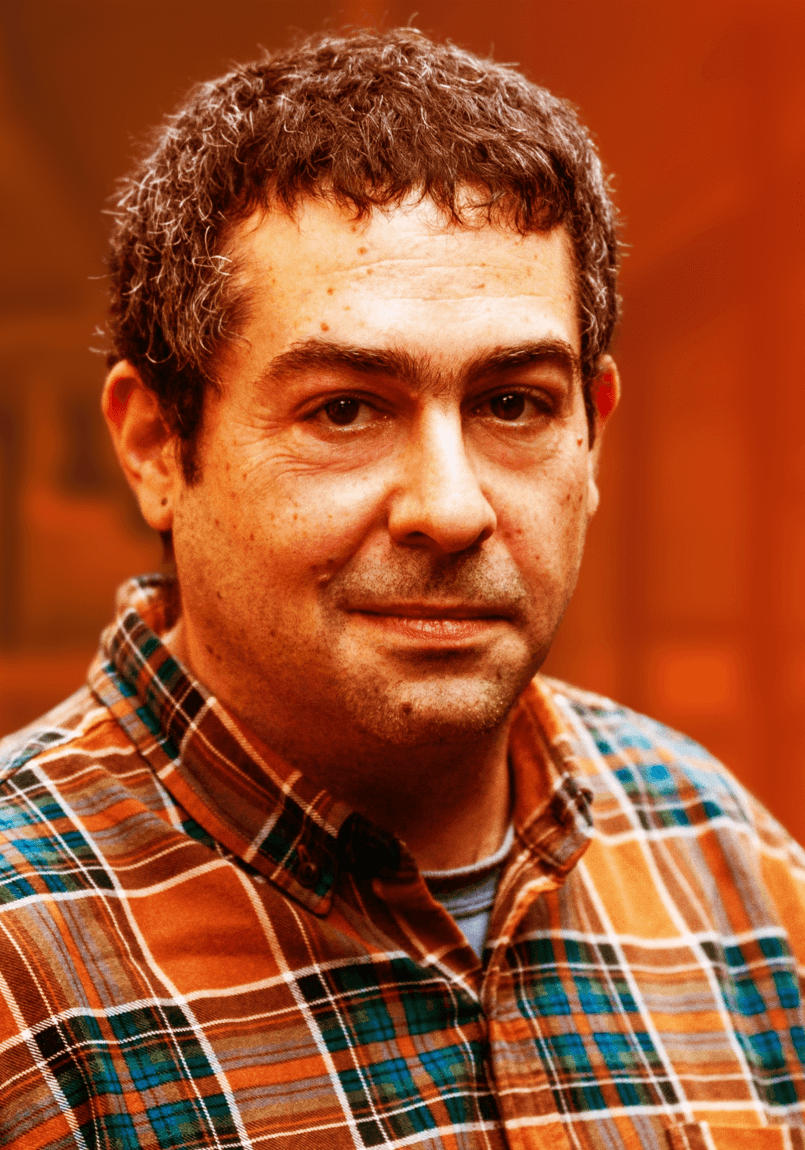 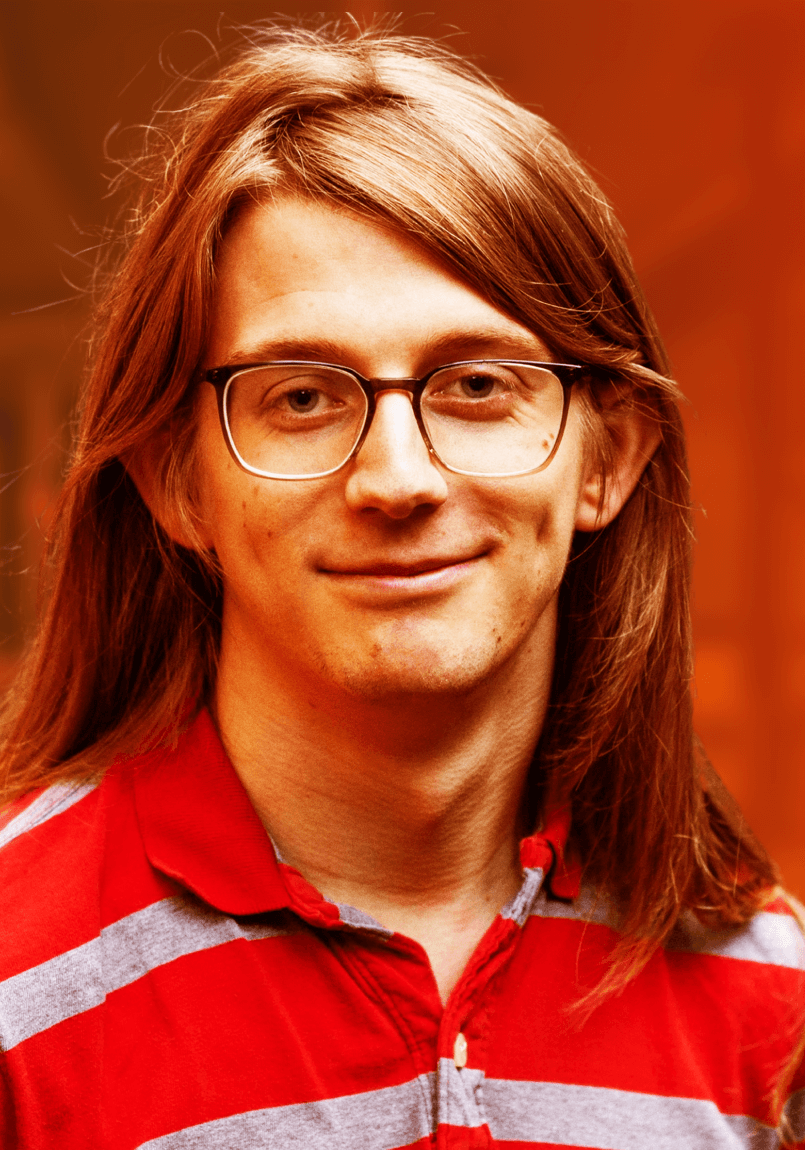 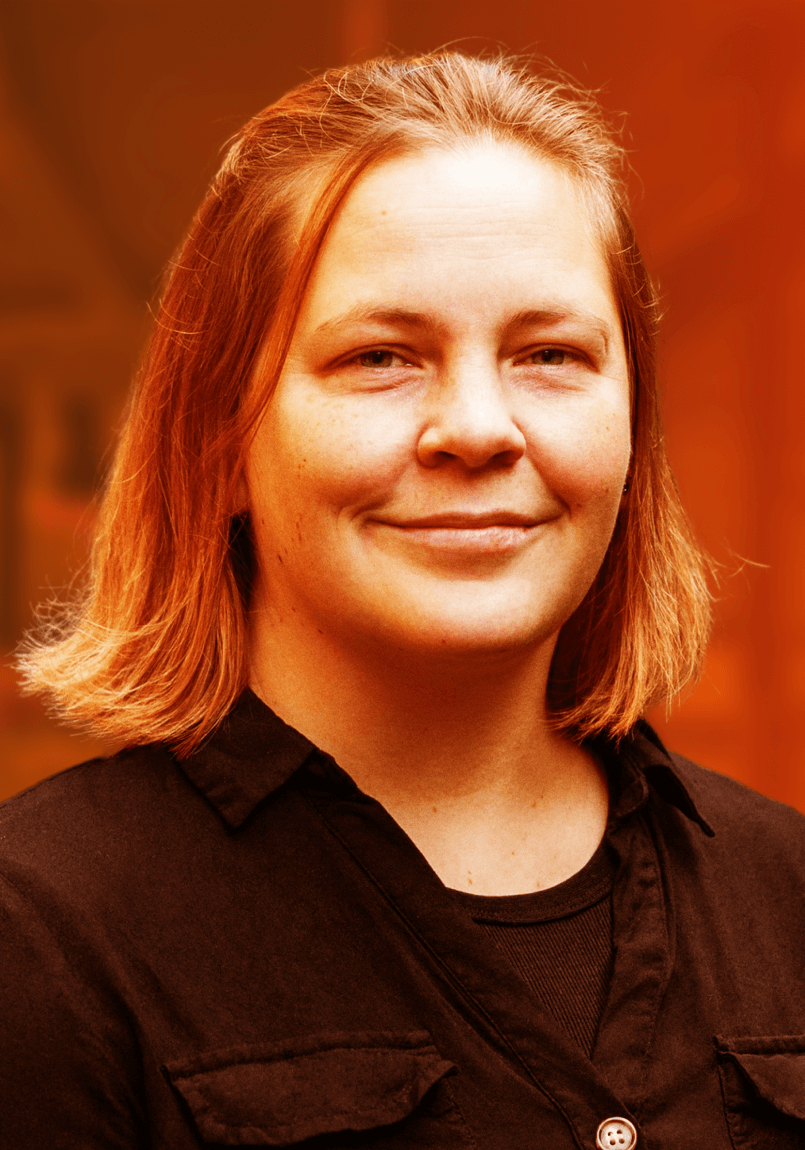 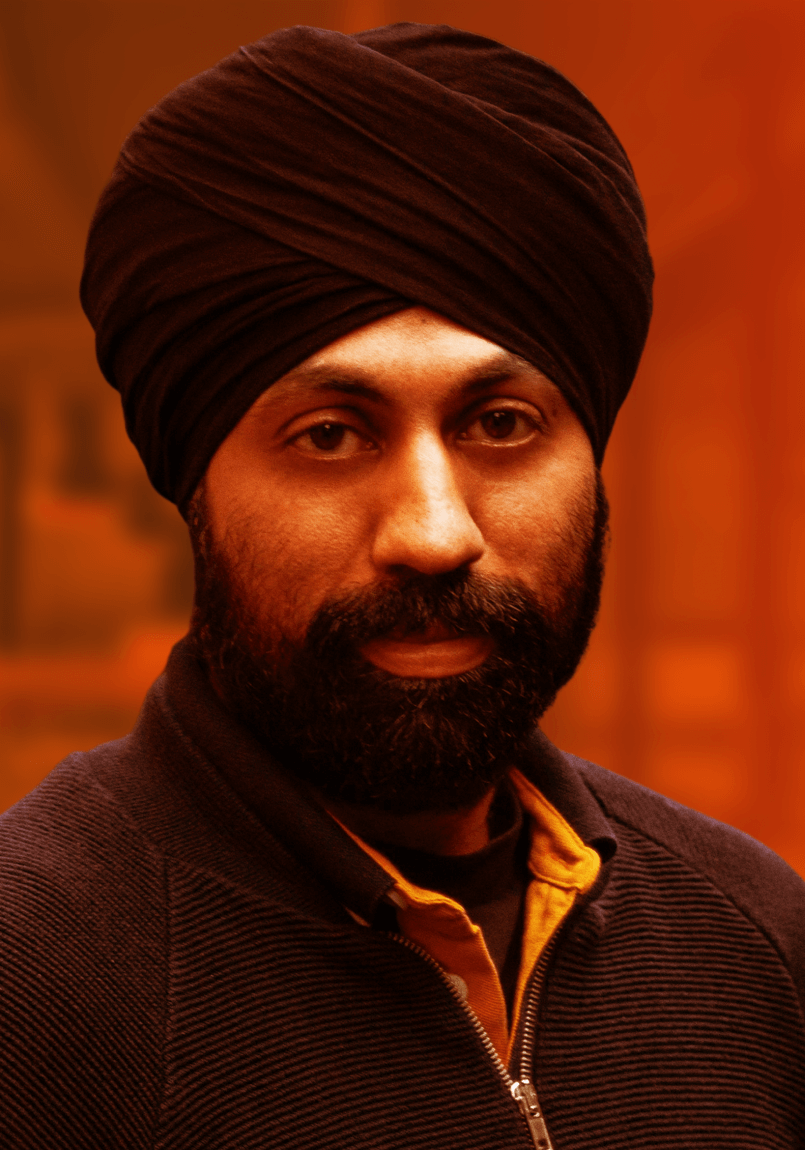 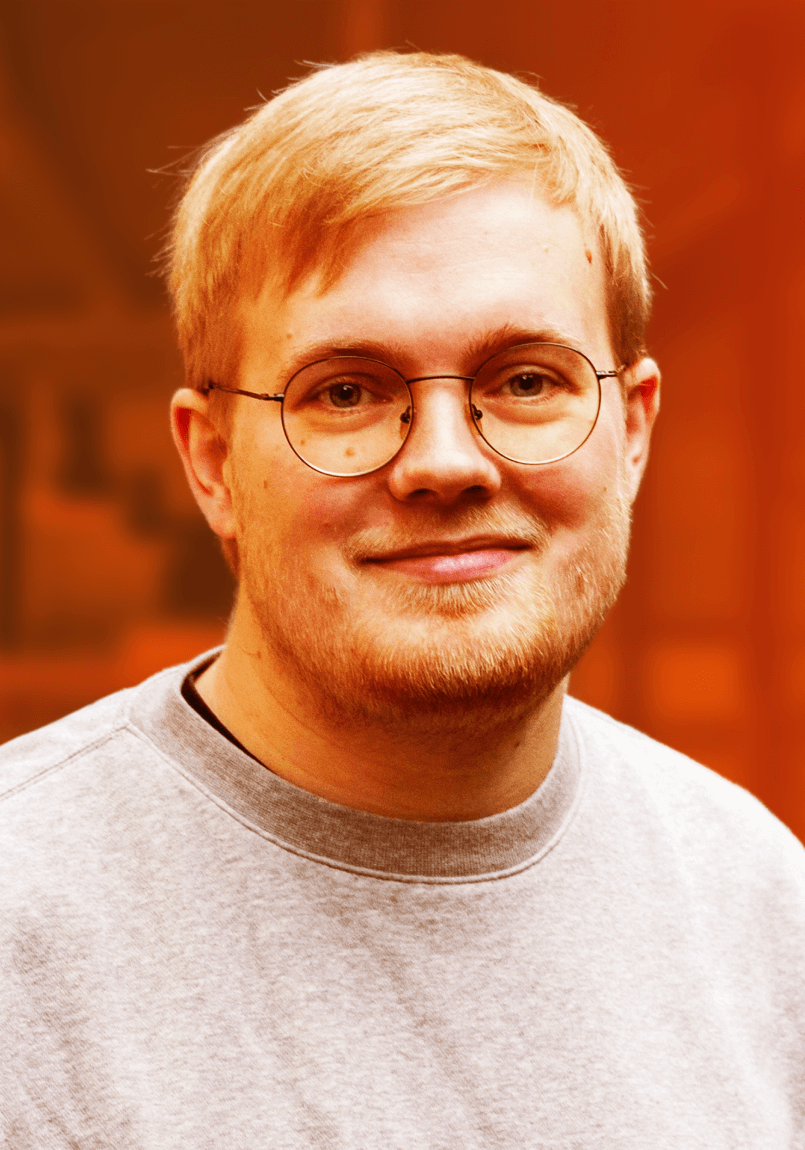 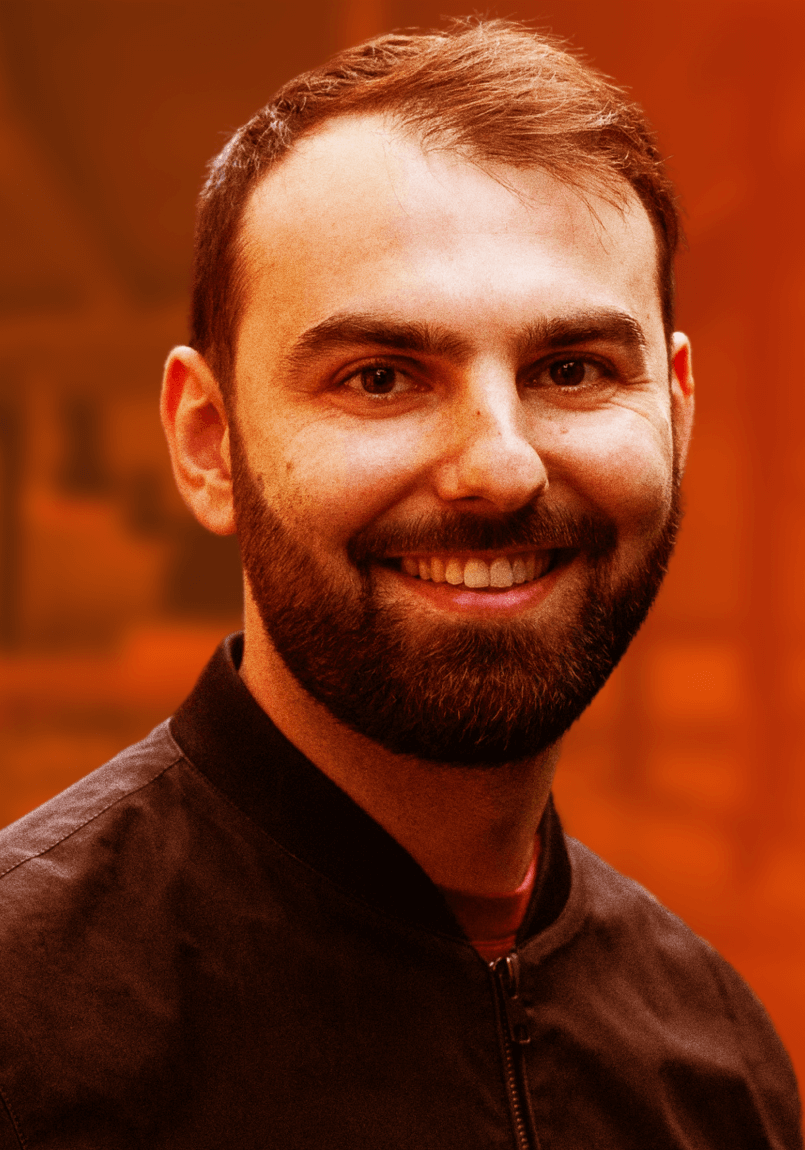 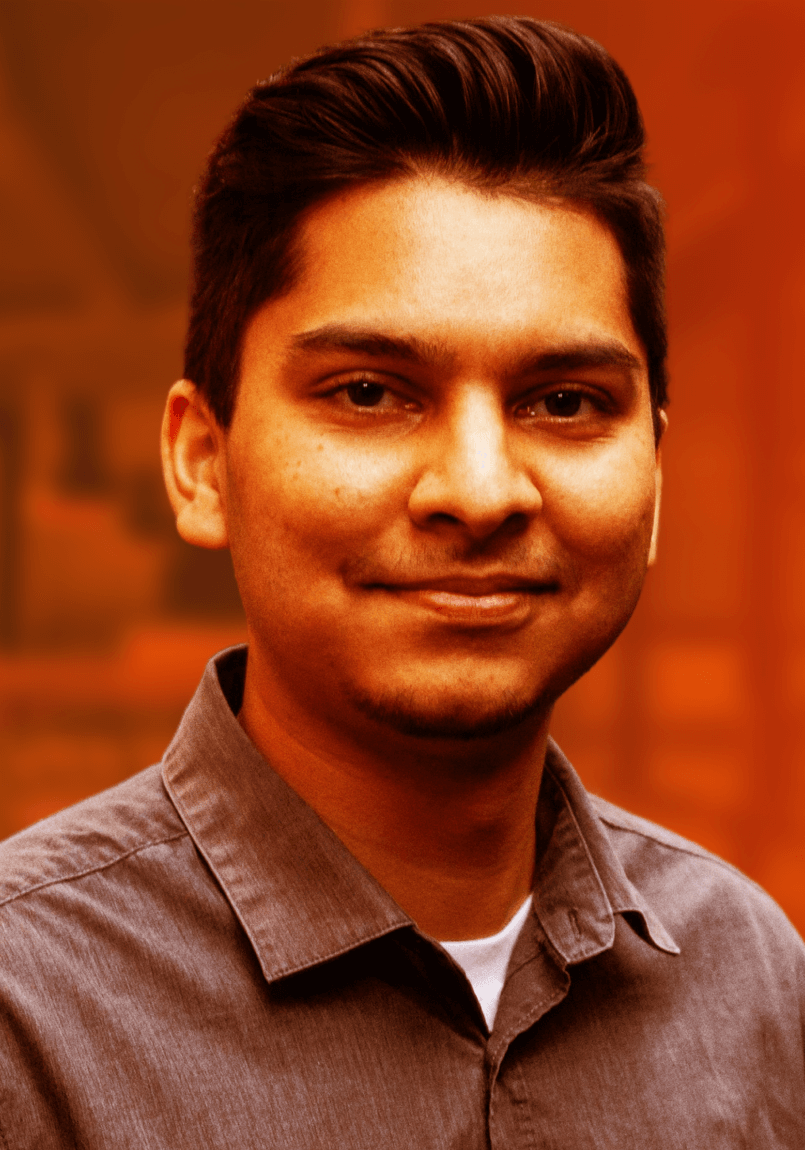 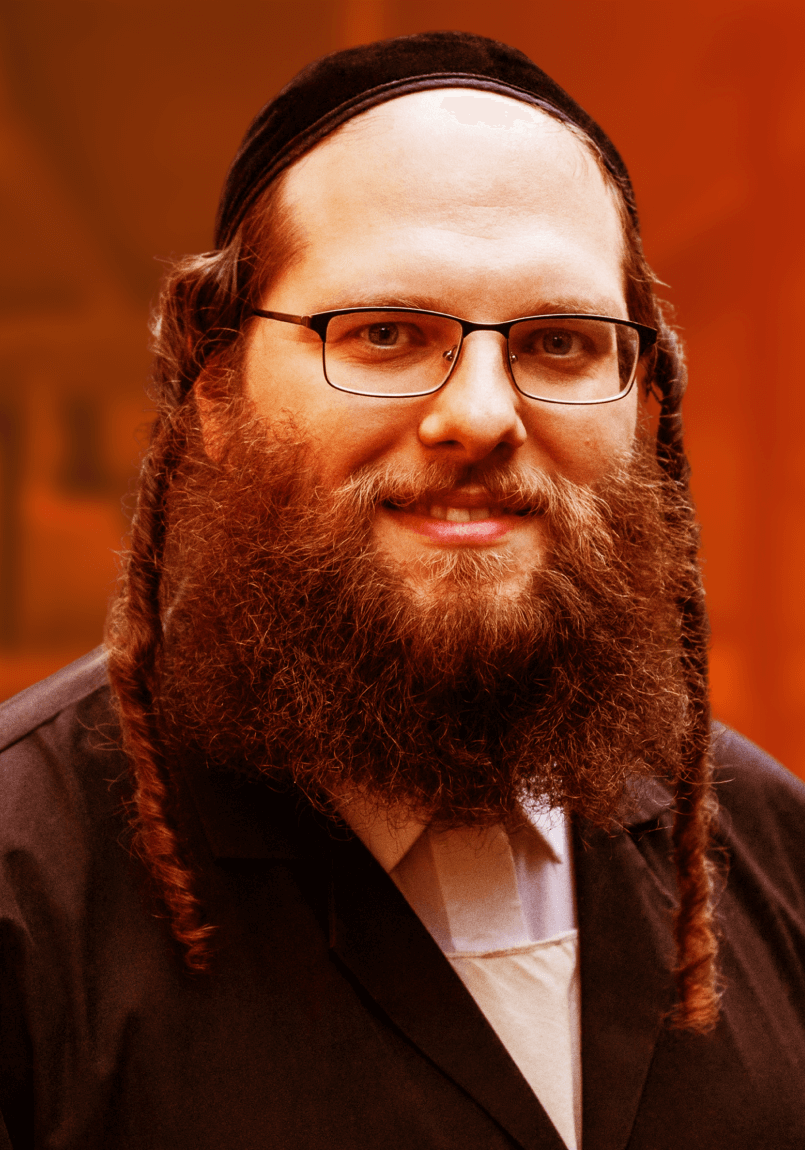 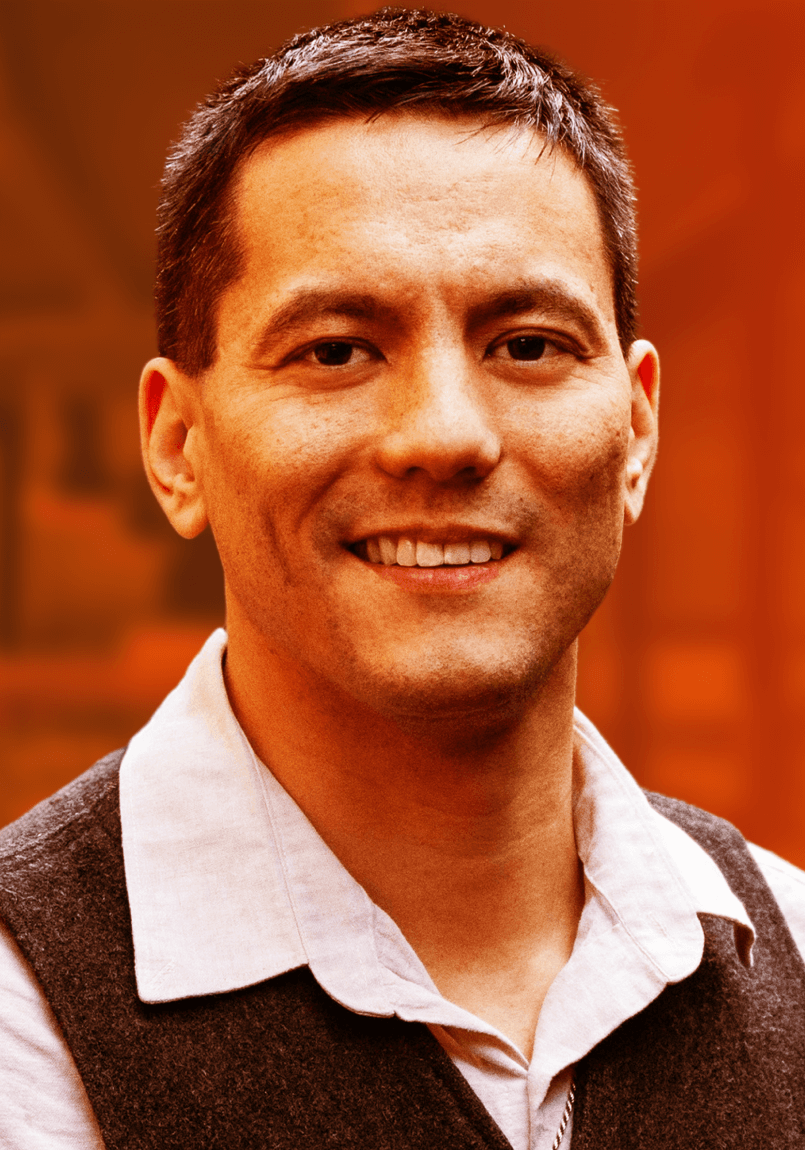 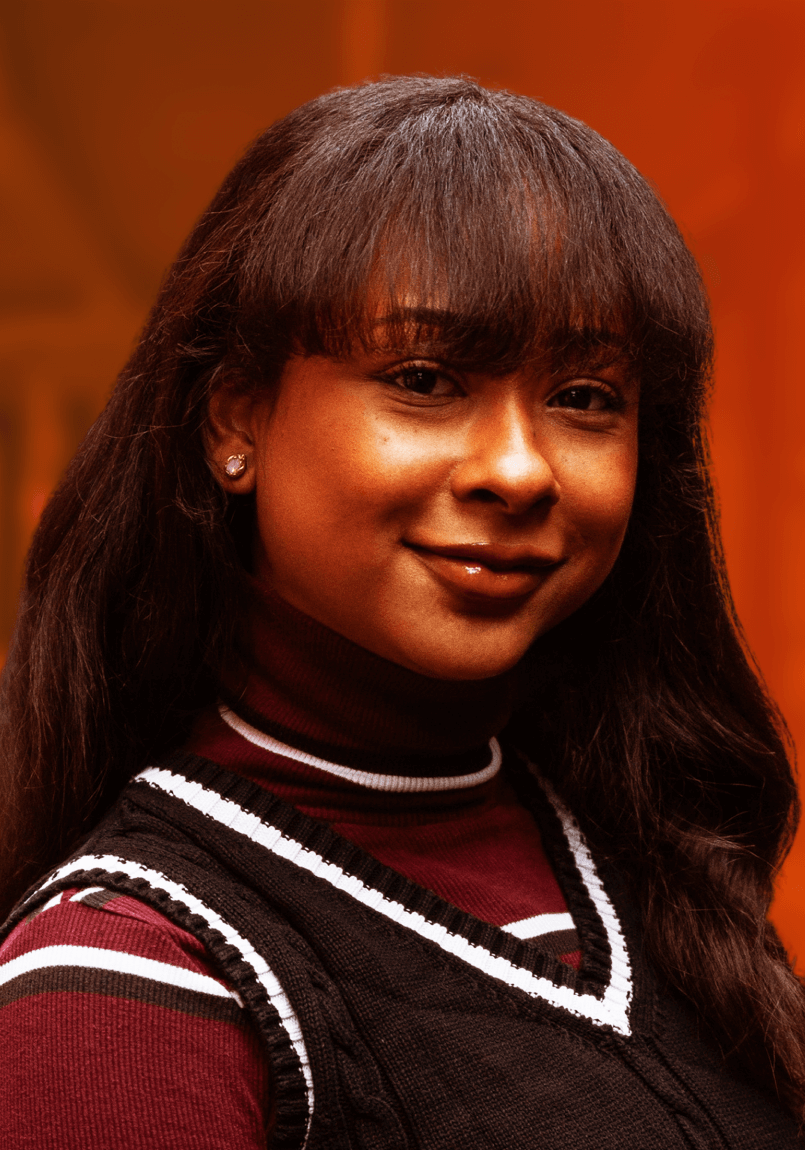 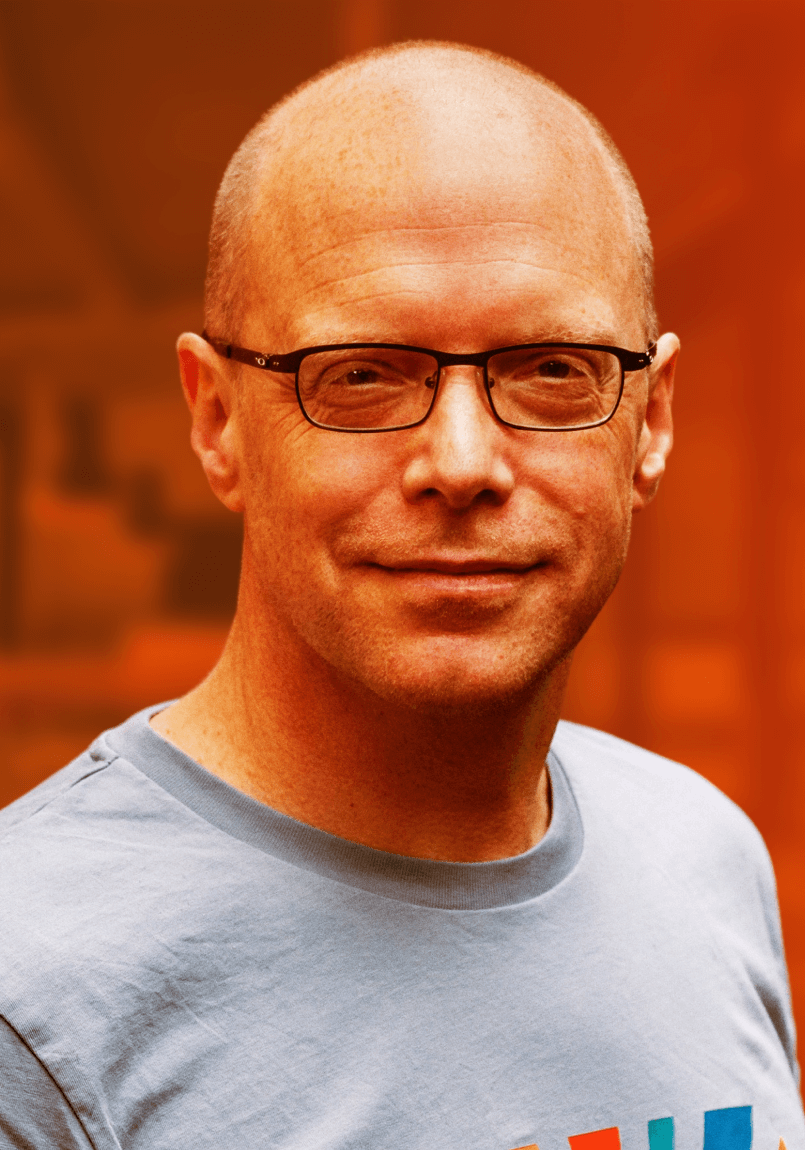 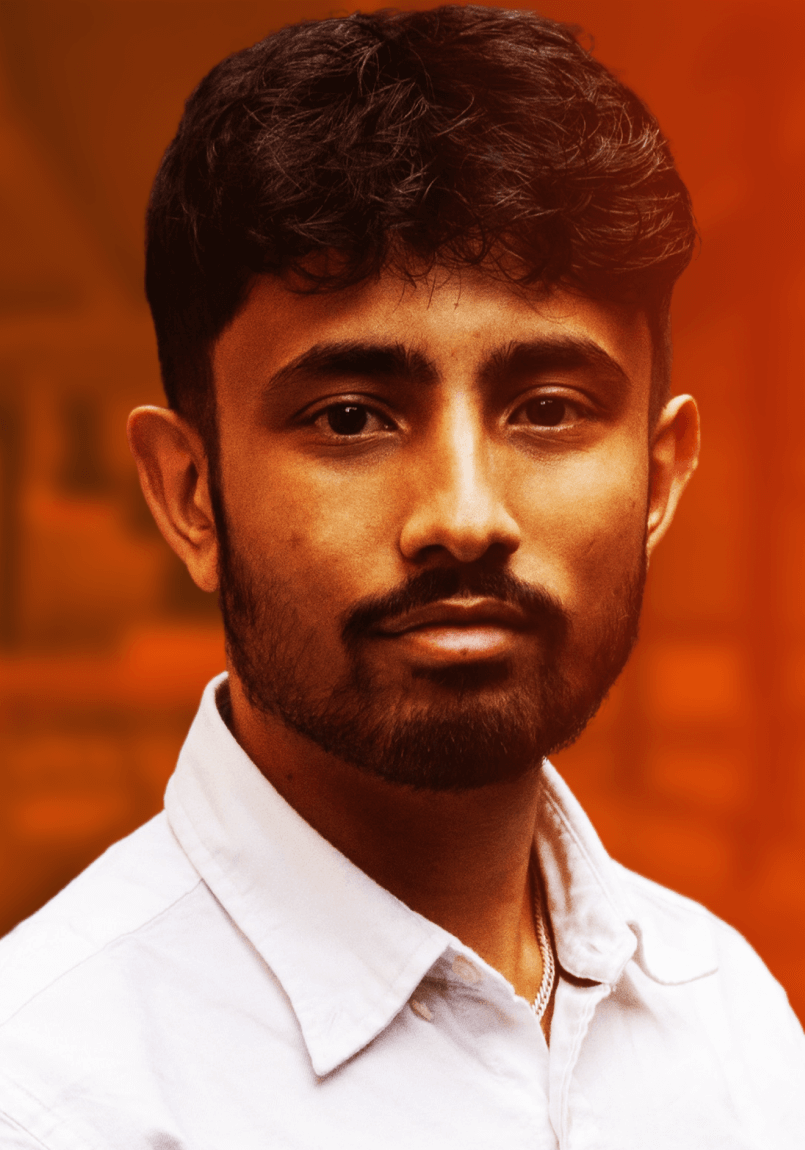 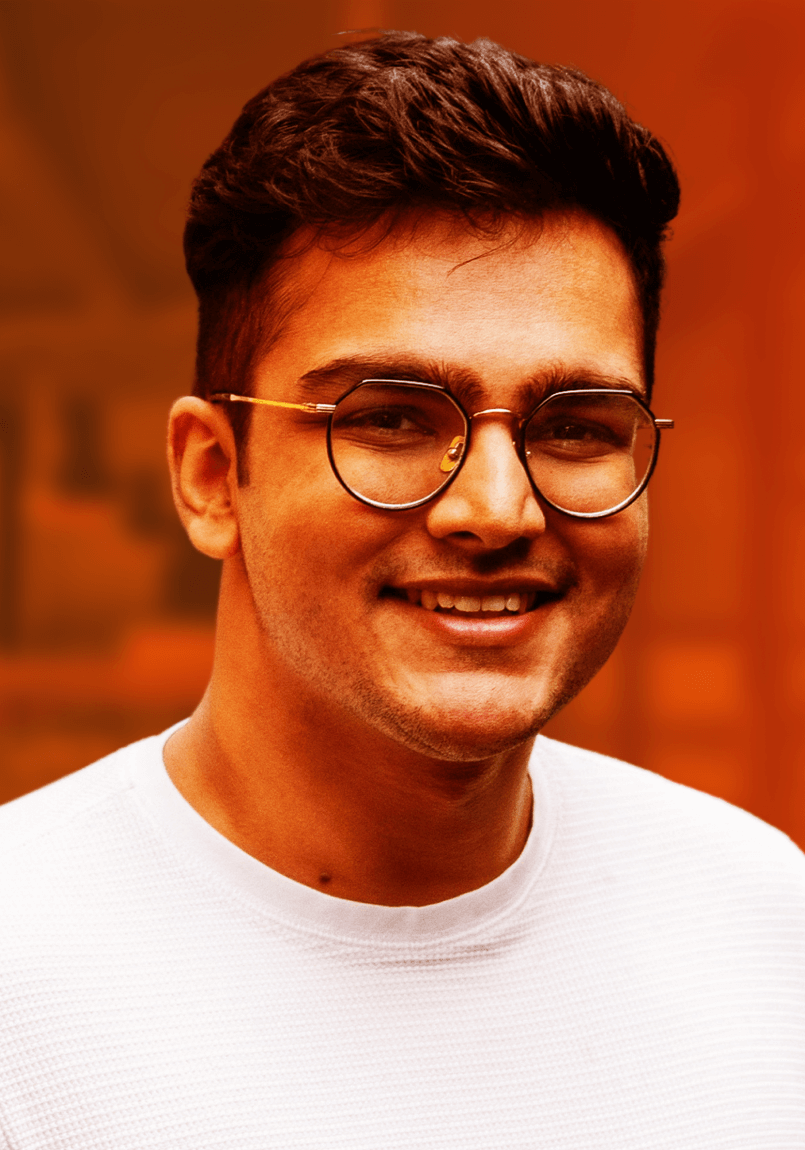 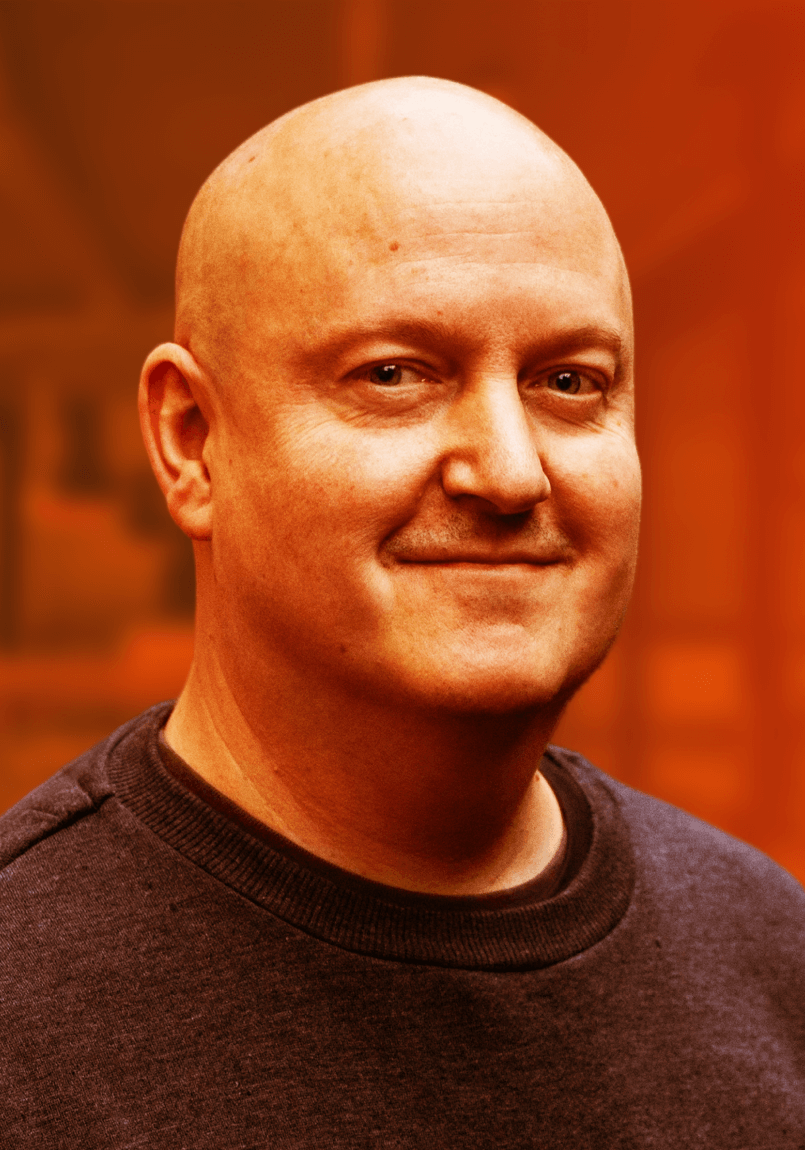 U18 (29/11): The New Breed Plugs In(Panel Discussion)
2023
Dyalog – The Next Generation
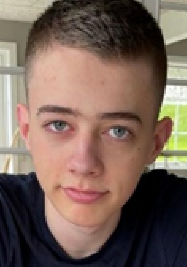 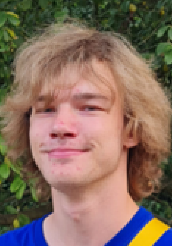 2024 Summer Interns
U03 next week: raylib-apl (Brian Ellingsgaard)
U07 tomorrow: Climbing Trees and Catching Bugs (Asher Harvey-Smith)
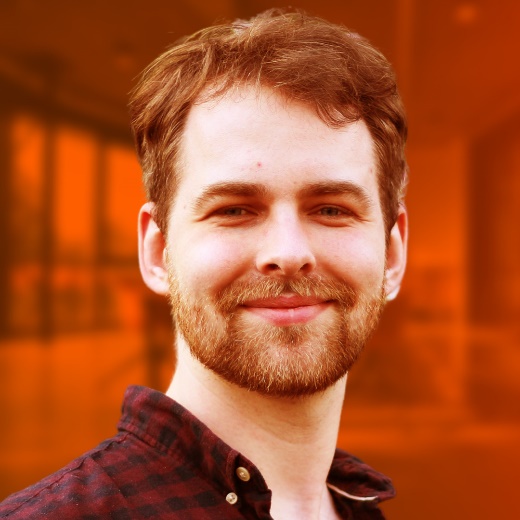 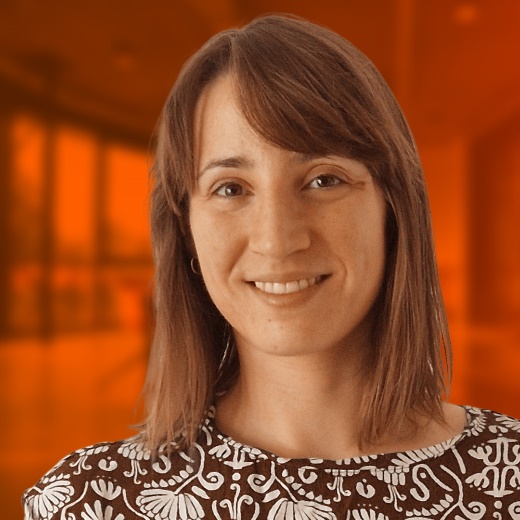 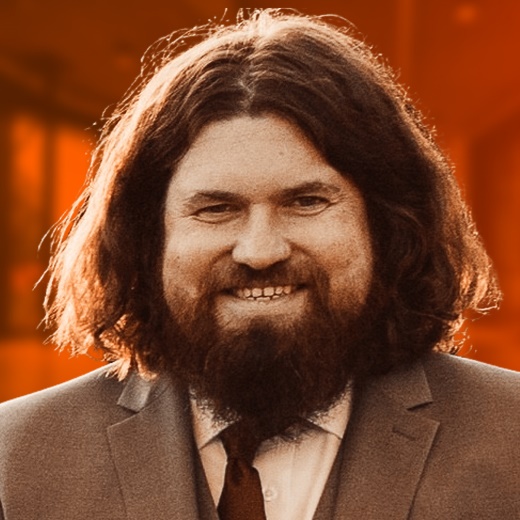 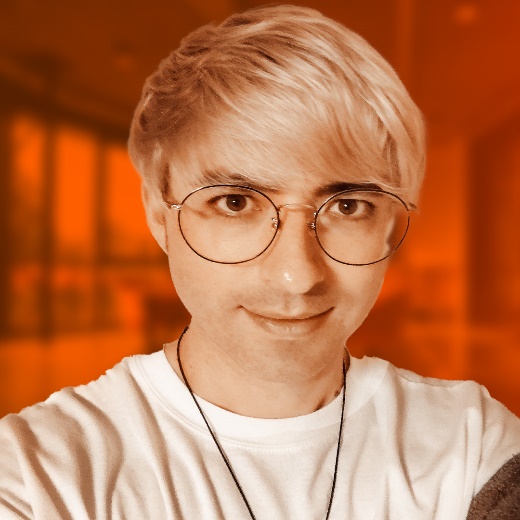 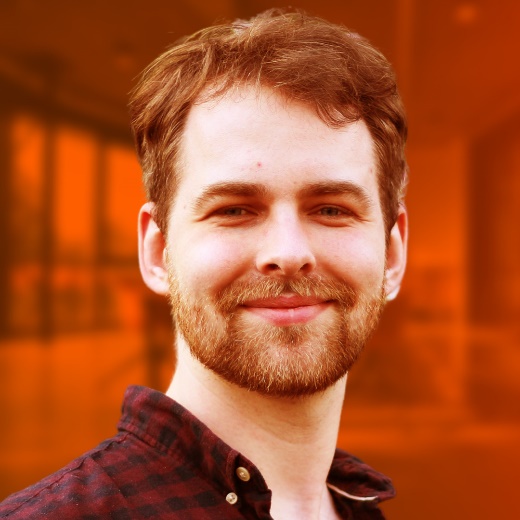 Karl Holt(February, Århus, DK)
Karl is a member of the APL Tools Group and an APL Consultant
Karl is working on the emulator for APL+Win GUI (⎕WI)
Tomorrow, Here: Migrating APL+Win GUI
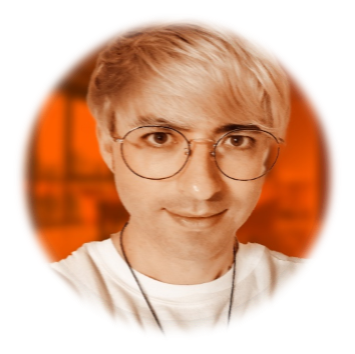 Brandon Wilson(July, 昭和村 / Shōwa, Japan)
Brandon is heading up our Static Analysis project
Working with Aaron Hsu to enhance the co-dfns compiler to support the project
D06 (22/11): Static Analysis of APL in APL
D14 (22/11): Data Parallel Proof Verification in APL
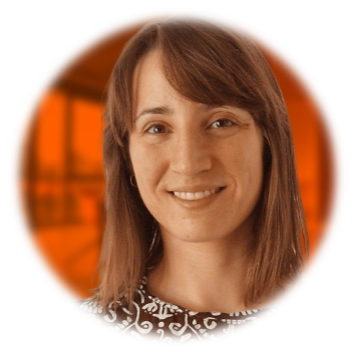 Martina Crippa(August, Copenhagen)
Kafka is an Event Streaming Platform
(message queue)
Martina is a member of the APL Tools group and a Consultant
Martina also works in C++
Her first projects are a Kafka interface (C++) and the Dyalog File Server (APL)
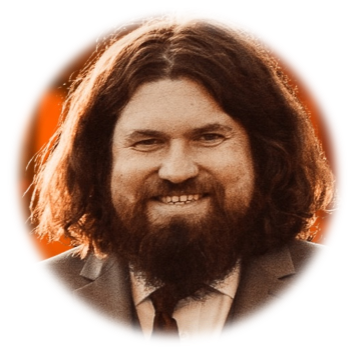 Neil Kirsopp(Gunzenhausen, Bavaria)
Tomorrow, Here: Migrating GUI to the Cloud
Neil is a JavaScript developer (amongst many things)
Also an APL enthusiast
He will work on enhancing EWC, and also take over RIDE development
... and look at a VS Code / Emacs plugin
Big Things Heading Your Way
Array Notation
Set & Get Variables
Token-by-Token Debugging
Everywhere WC
Reverse Compose
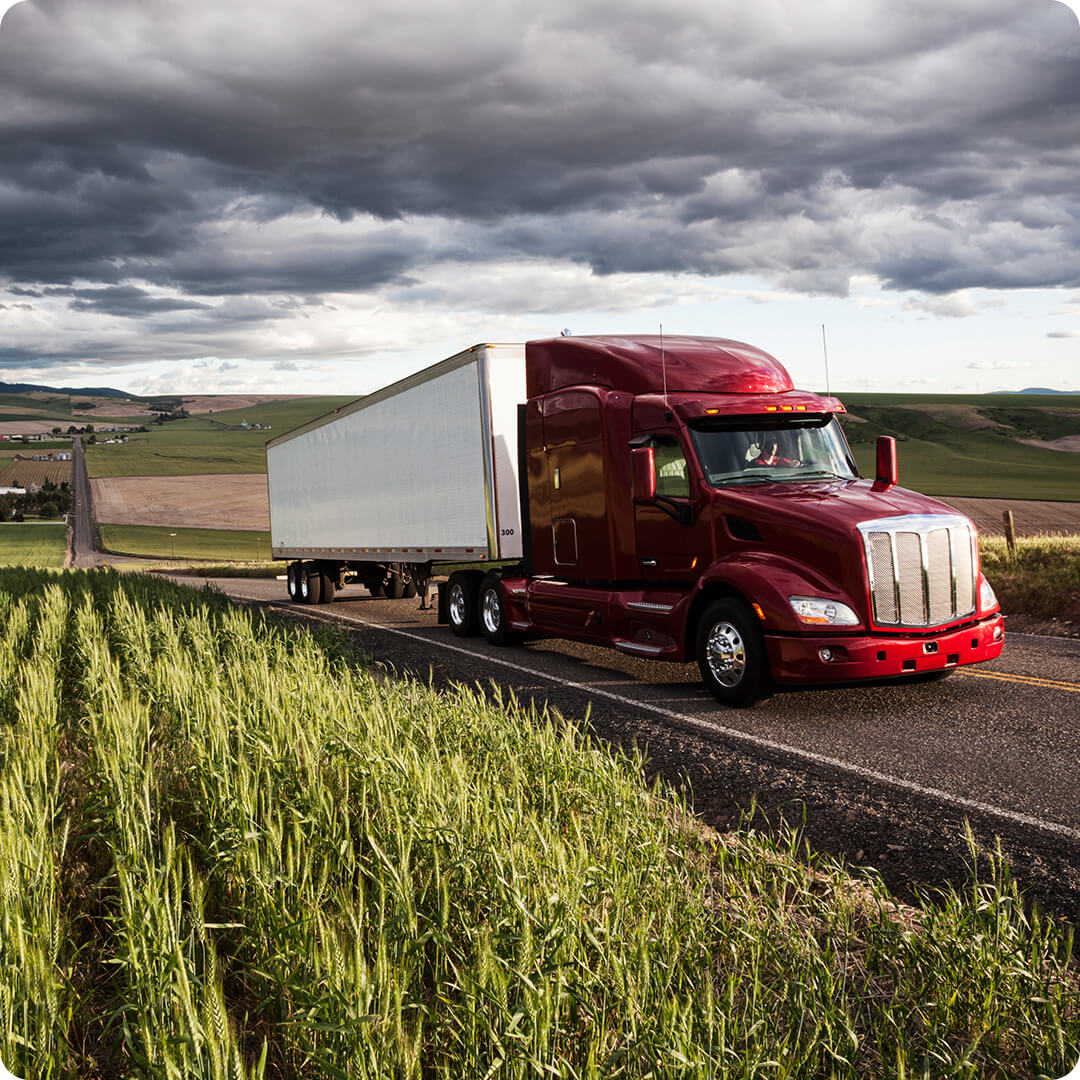 Array Notation
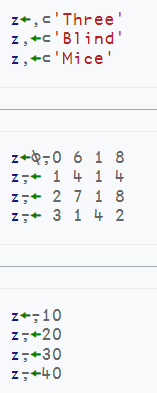 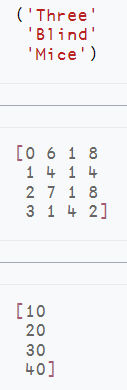 ≡
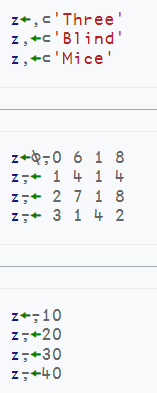 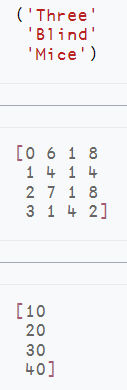 ≡
≡
Namespace Notation
person←(first: 'Max' ⋄ last: 'Mustermann')
      person.last,', ',person.firstMustermann, Max
      person.(first,' ',last)Max Mustermann
D03: Array Notation: A Journey of Discovery (John Daintree)
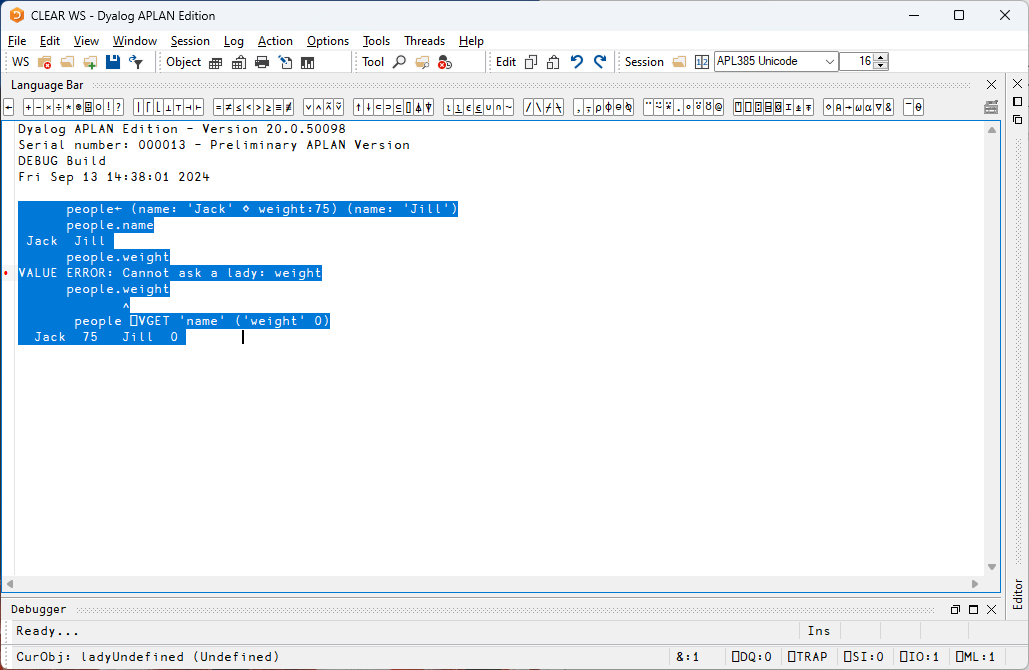 people← (name: 'Jack' ⋄ weight:75) (name: 'Jill')
      people.name
 Jack  Jill 
      people.weight
VALUE ERROR: Undefined name: weight
      people.weight
             ∧
      people ⎕VGET 'name' ('weight' 50)
  Jack  75   Jill  50 
      people[1].⎕VGET ¯2
  name  Jack    weight  75
Set and Get Variables
Get:
   [source] ⎕VGET 'Name' ('Height' ¯1)  ⍝ Values w/optional defaults
Name List with Values:
    (names values)←[source] ⎕VGET 2      ⍝ Name Matrix and values
             pairs←[source] ⎕VGET ¯2     ⍝ (Name Value) Pairs
Set:
    ref←[target] ⎕VSET ('First' 'Lieschen')('Last' 'Müller')
    ref←[target] ⎕VSET (2 5⍴'FirstLast ')('Max' 'Munstermann')
D04: Setting and Getting Variables (Adam Brudzewsky)
Token by Token Debugging
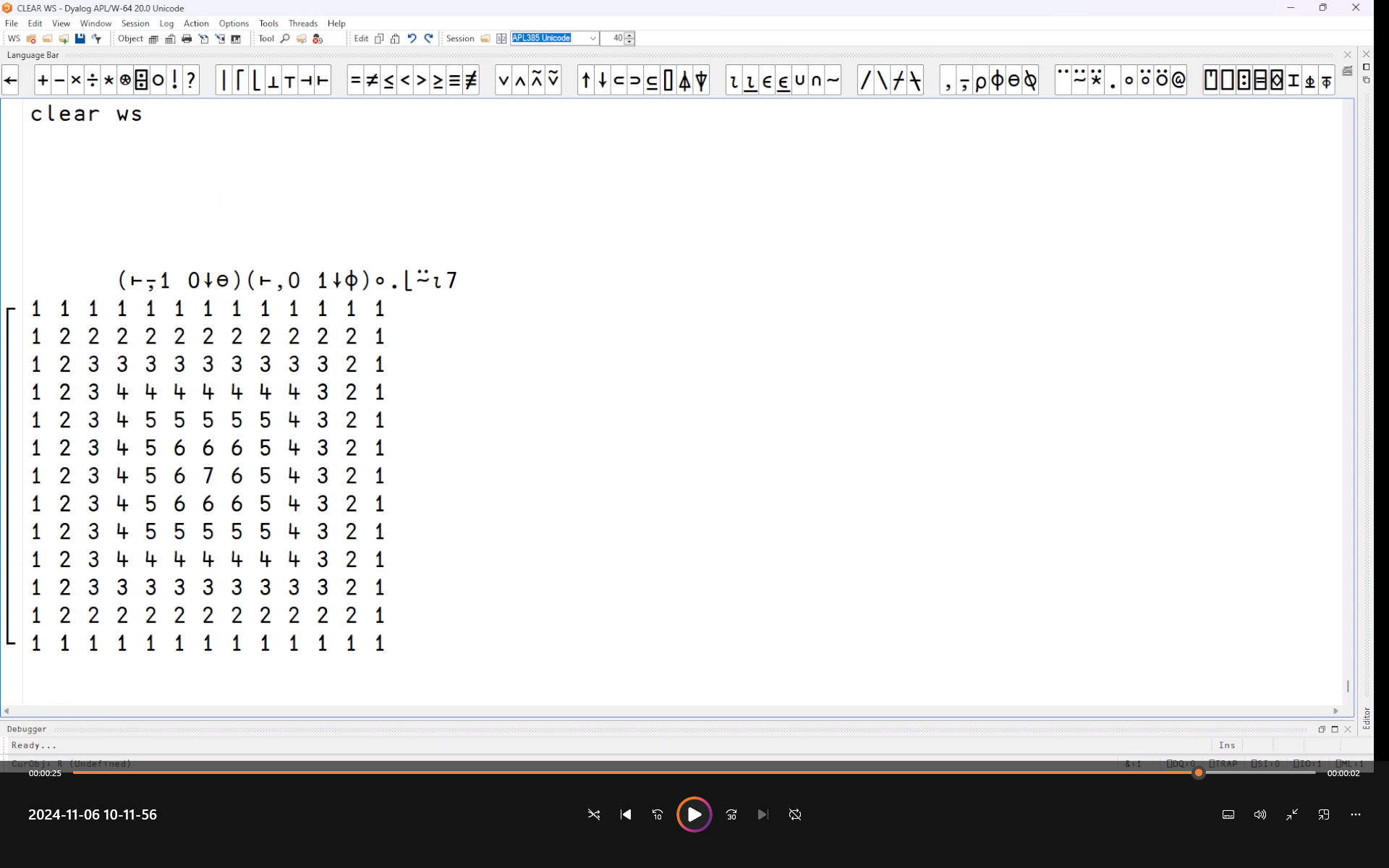 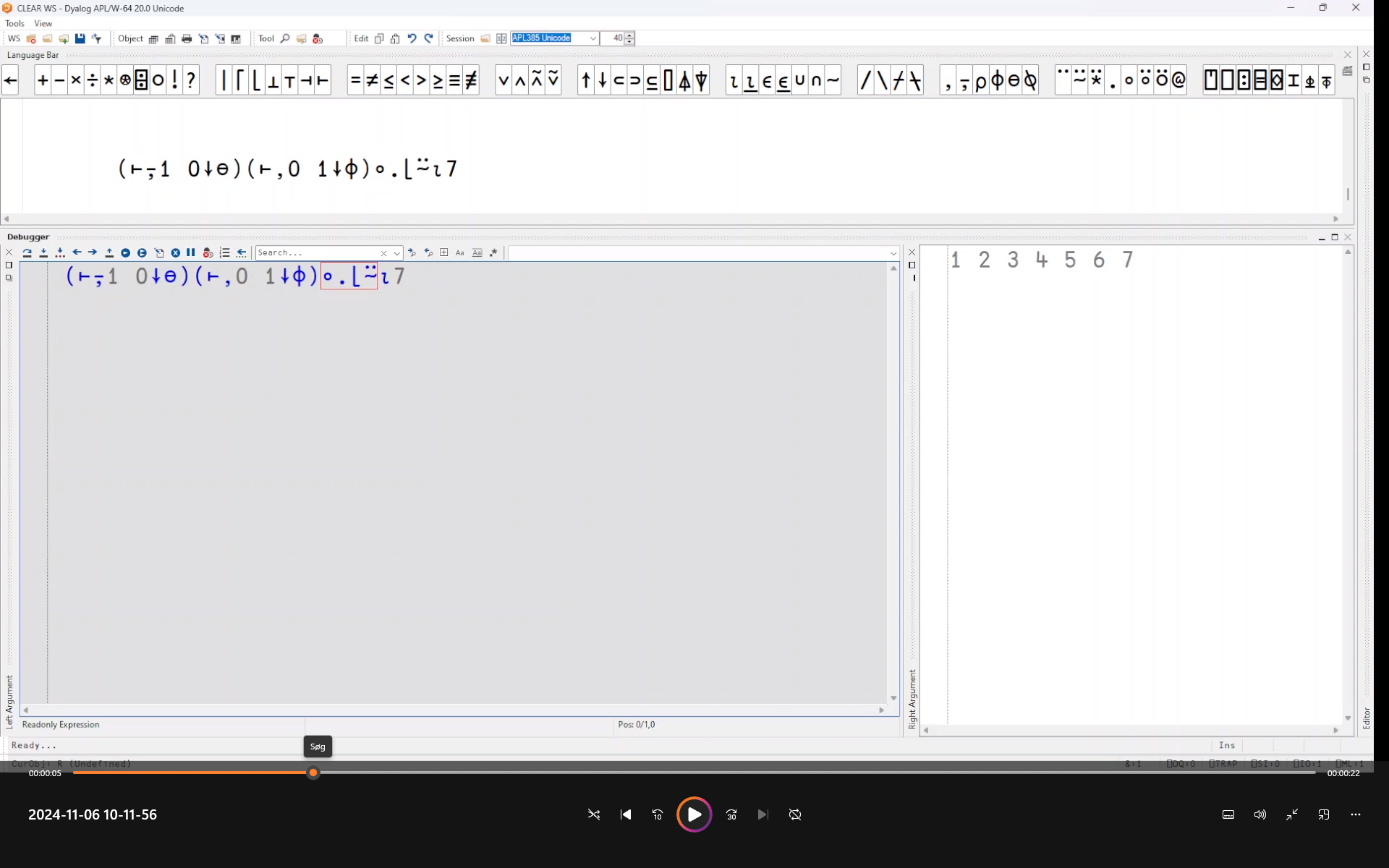 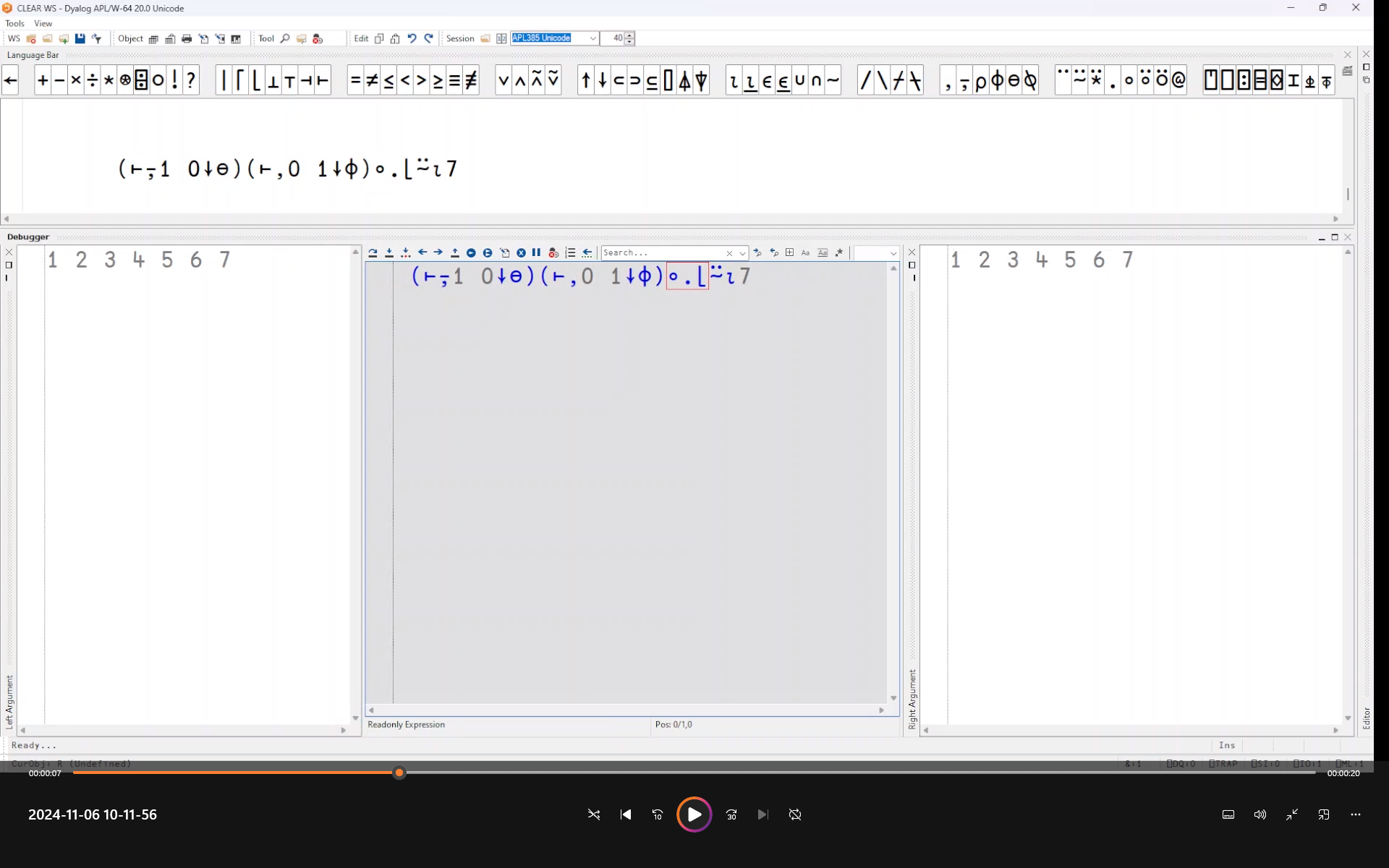 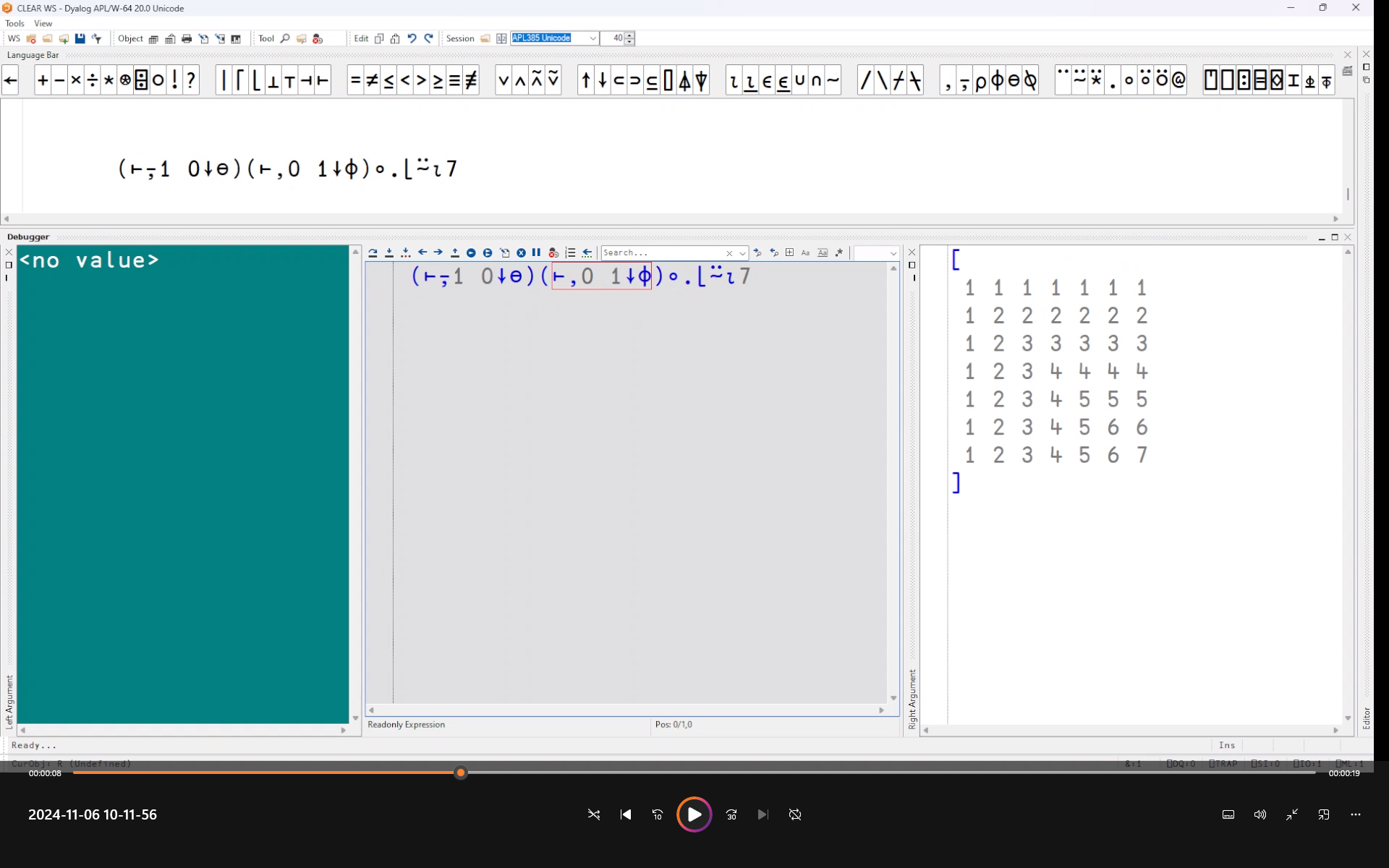 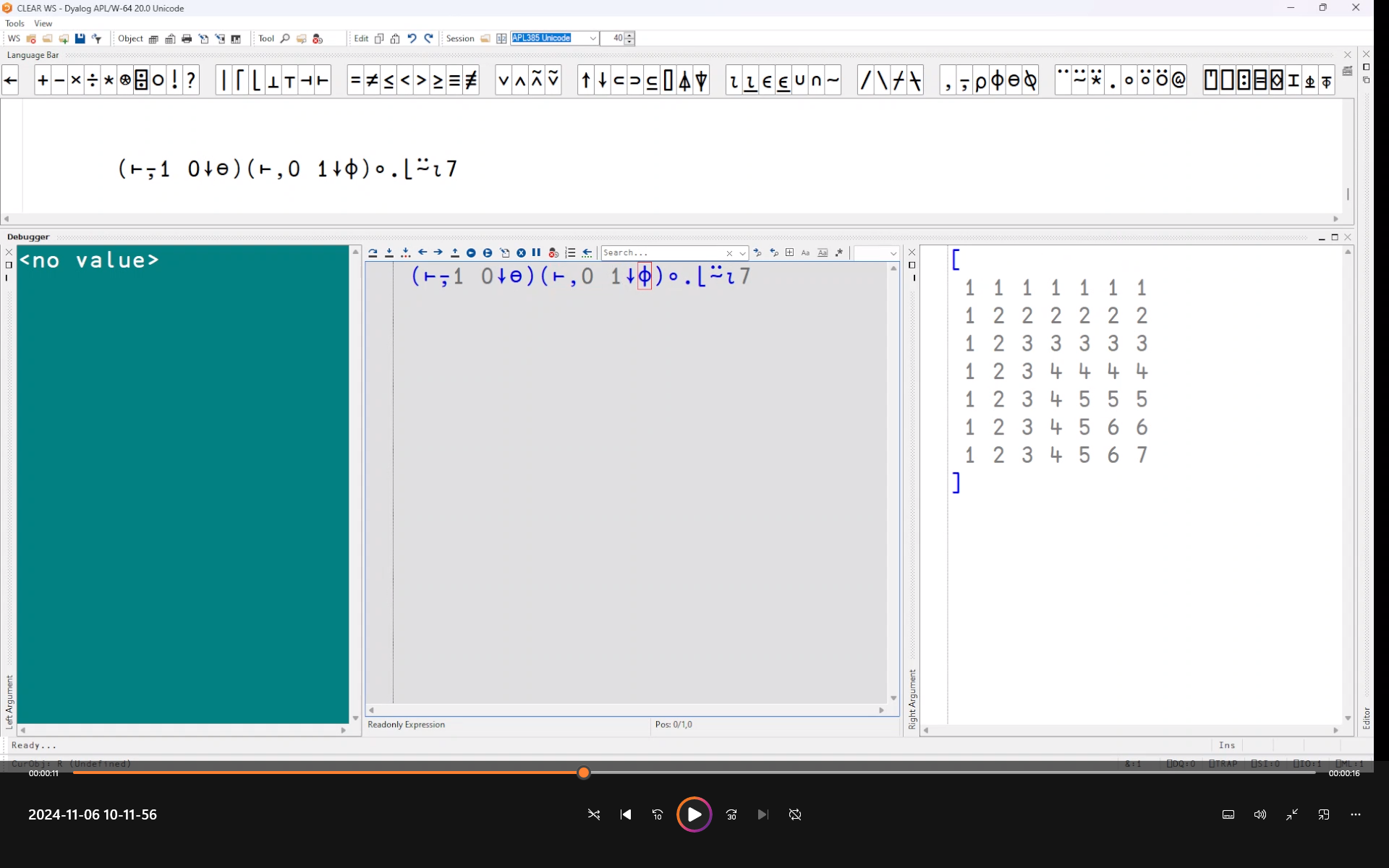 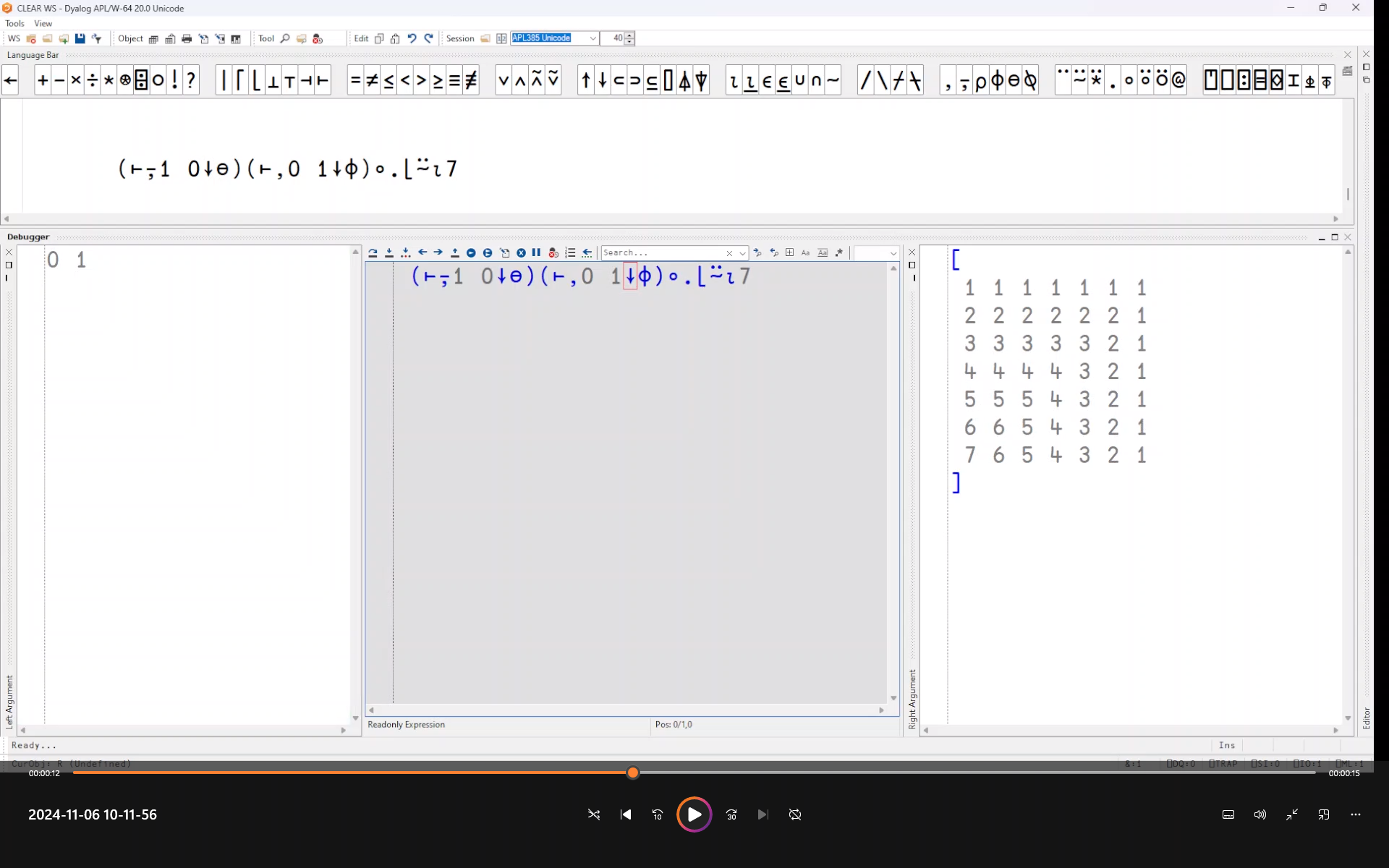 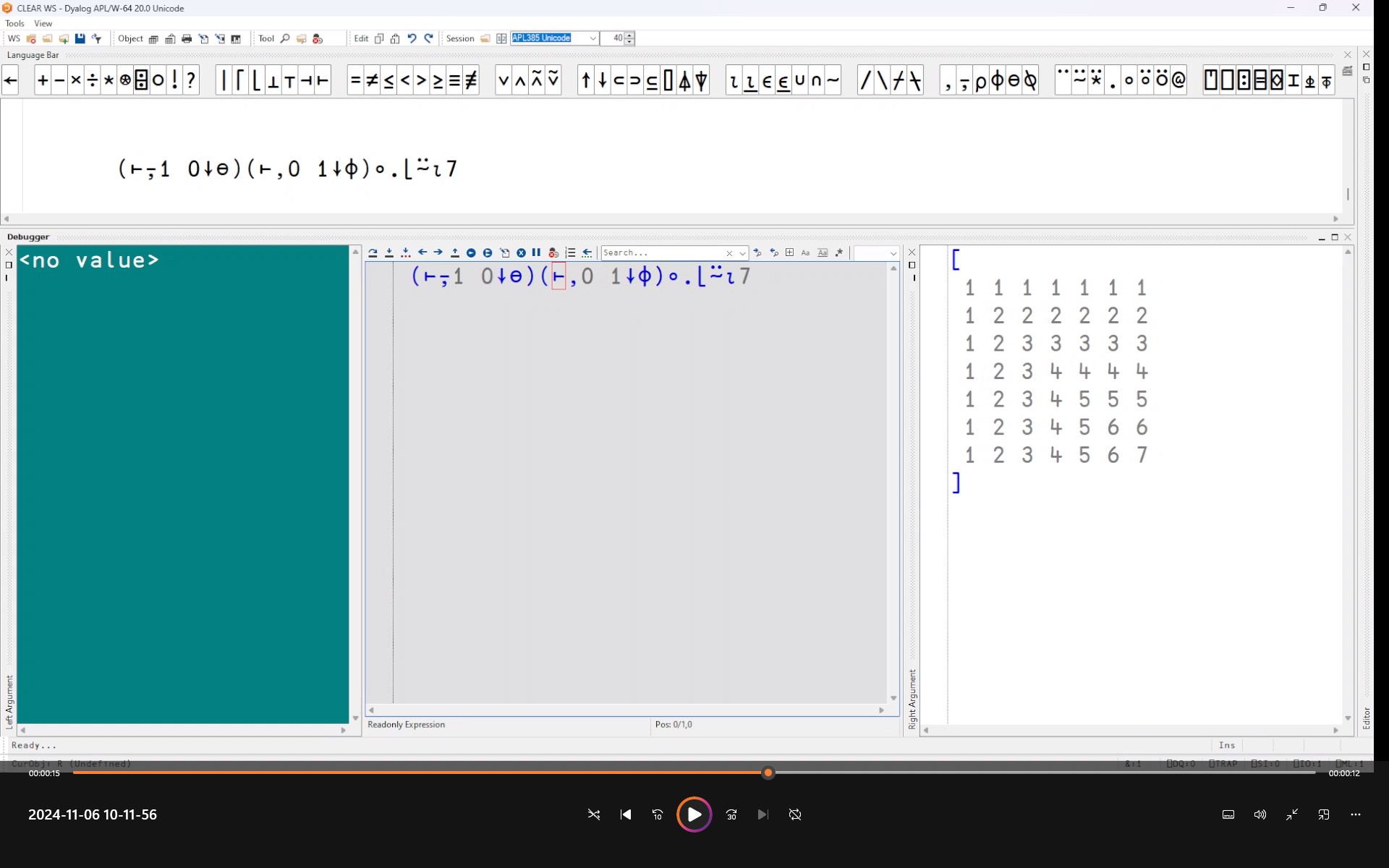 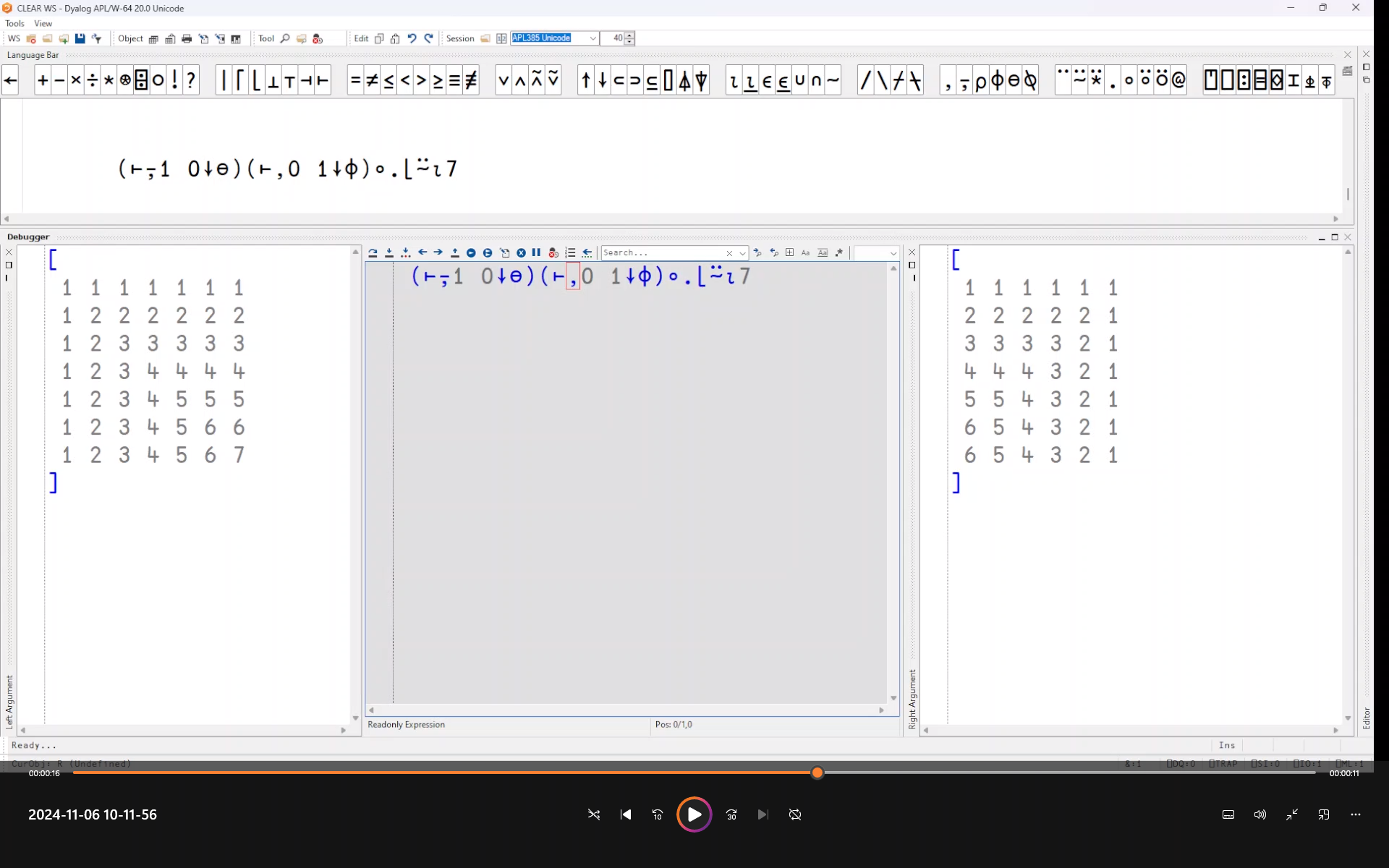 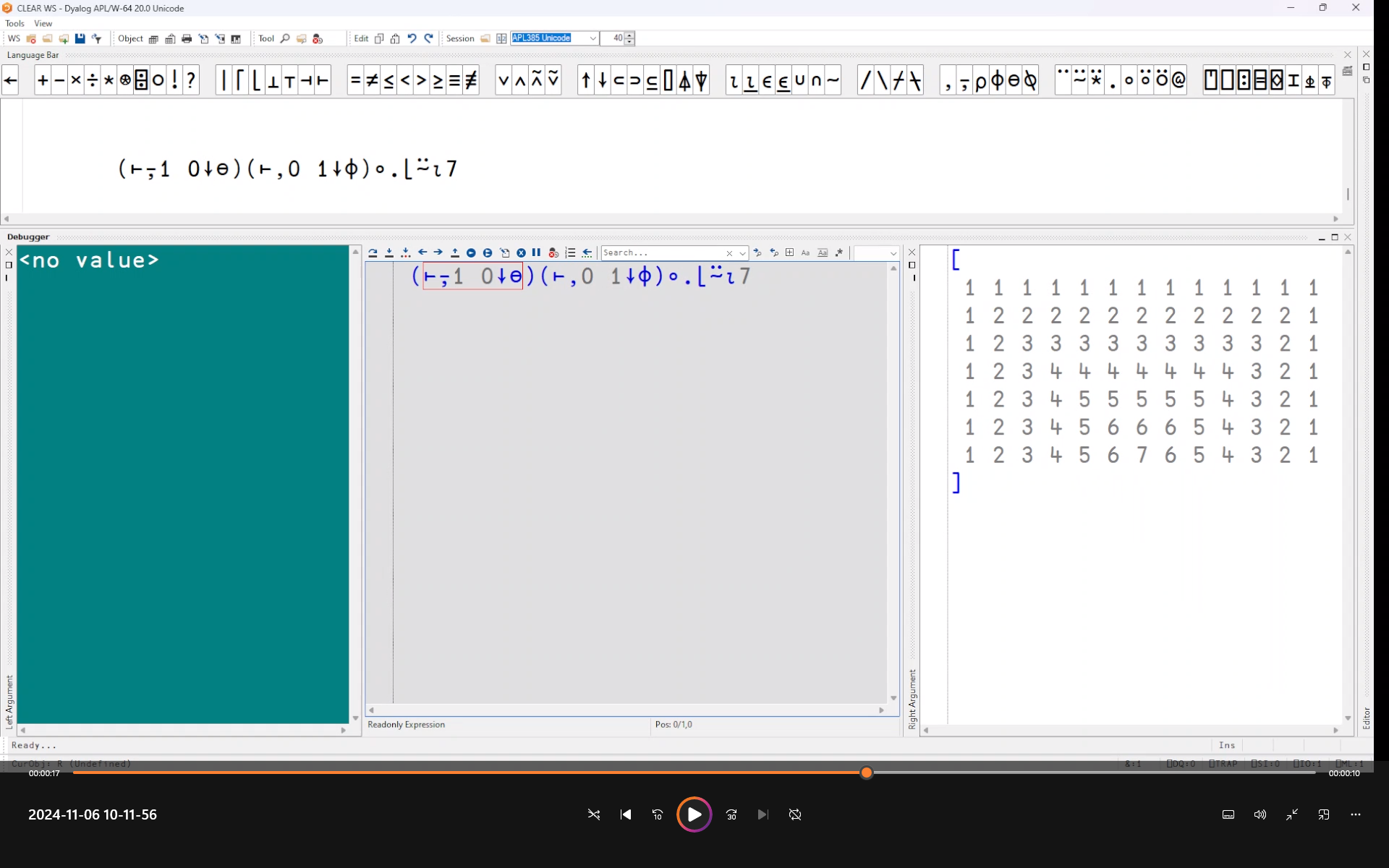 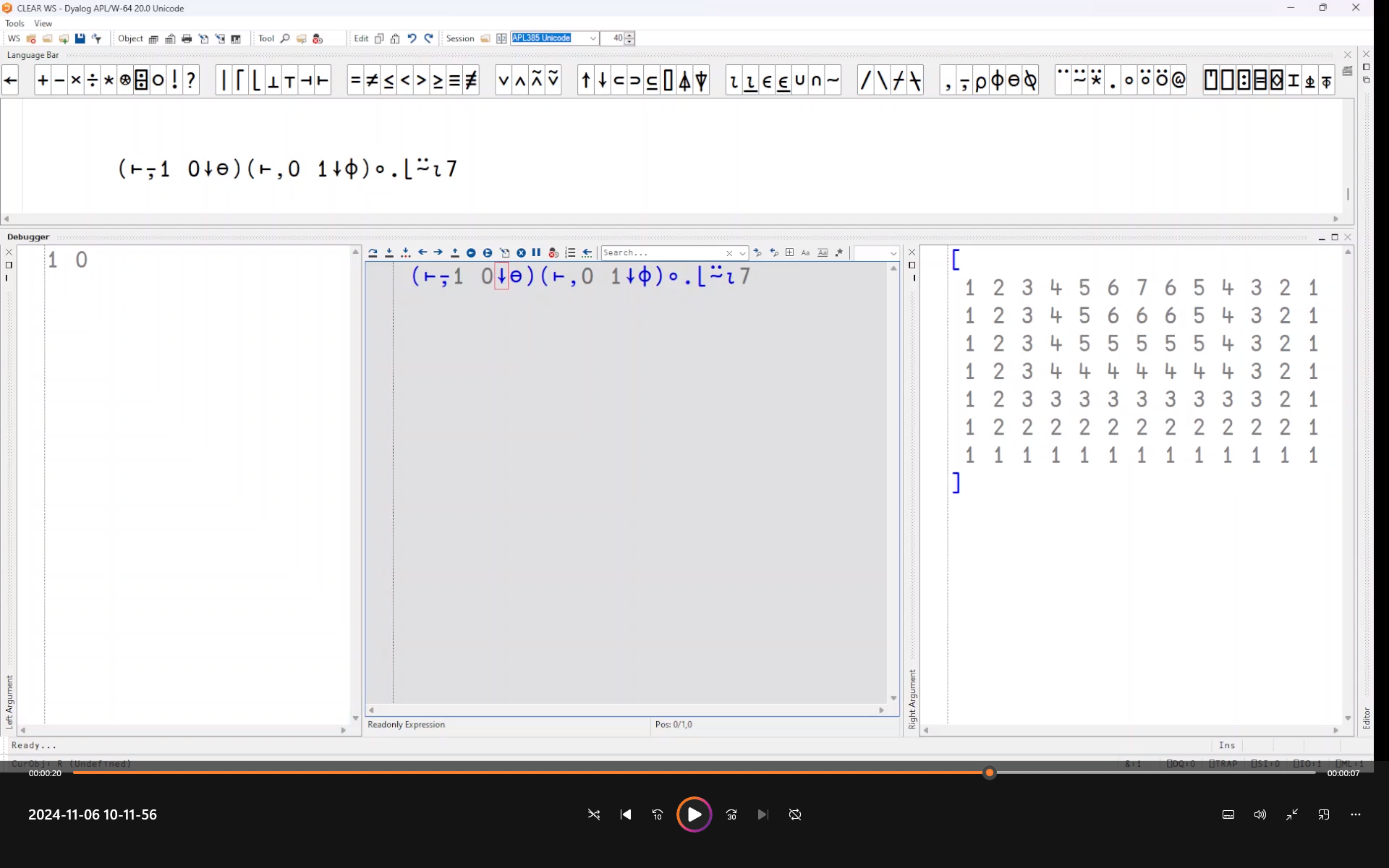 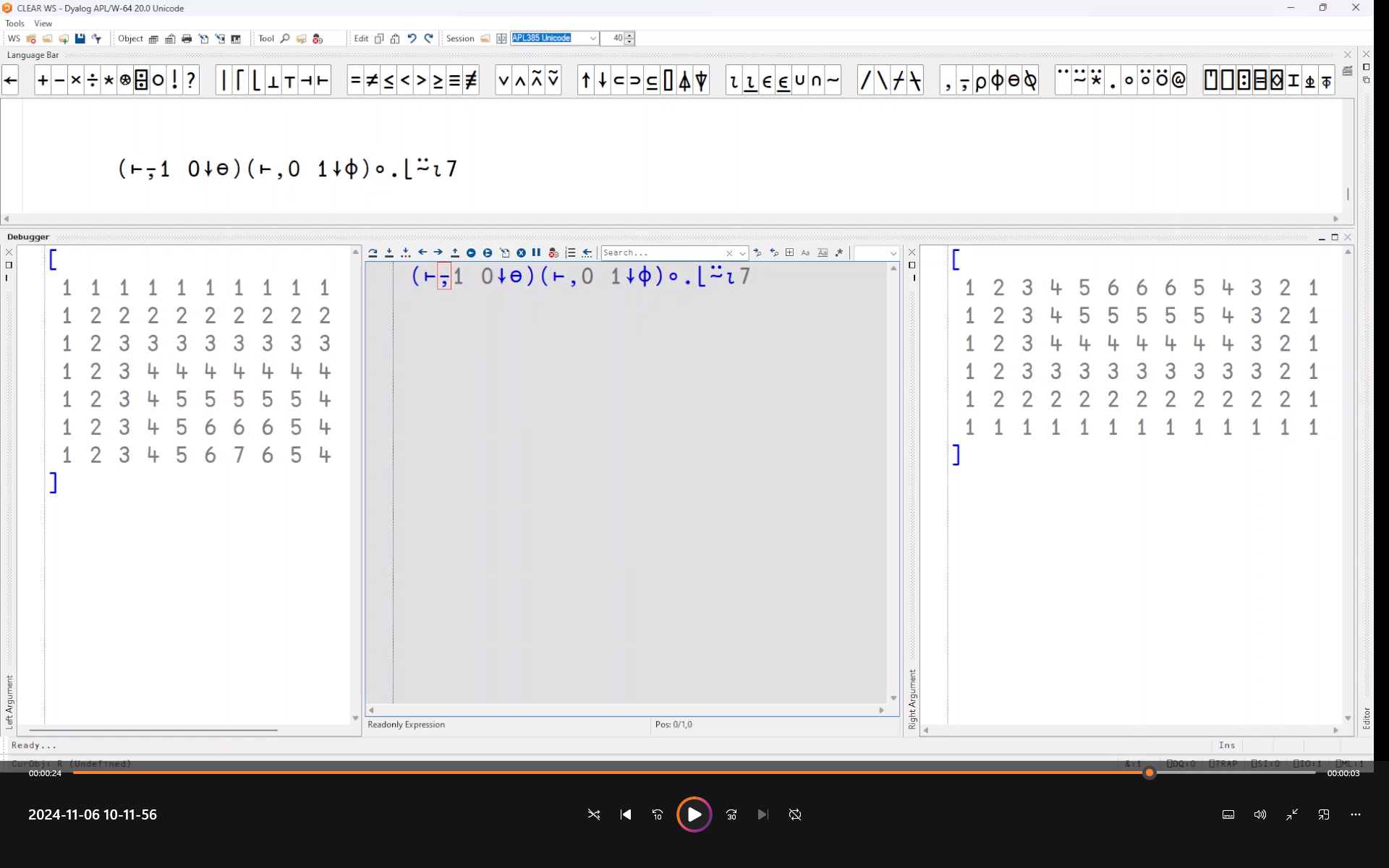 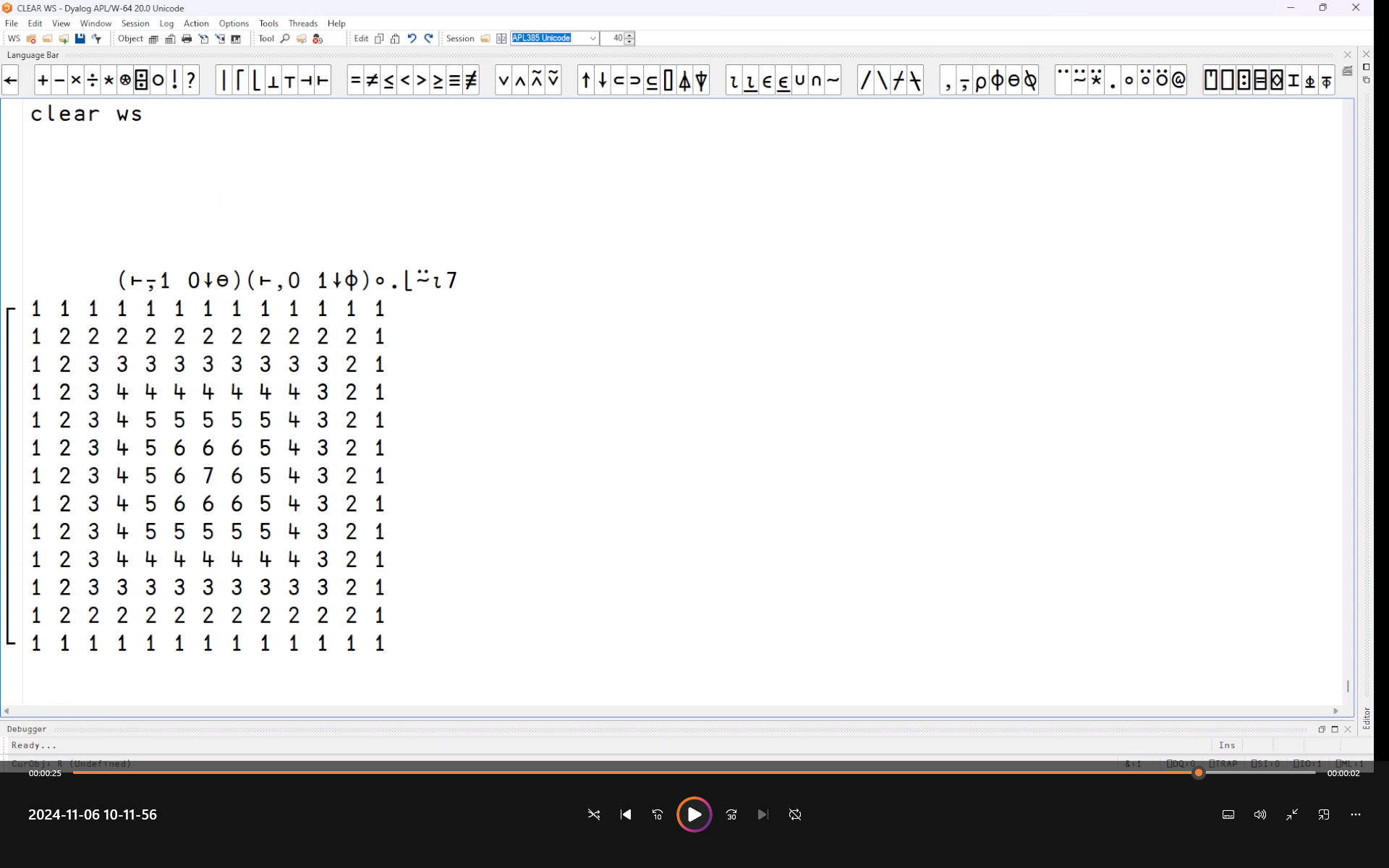 EWC – "Everywhere" WC
A JavaScript emulation of Dyalog's Win32 wrappers (⎕WC, ⎕WG, ⎕WS …)
"Everywhere" means
Windows, Linux, macOS Desktops
Dyalog APL on any platform acting as a Web Server
Adds IBM AIX, Raspberry Pi
EWC→
⎕WC↓
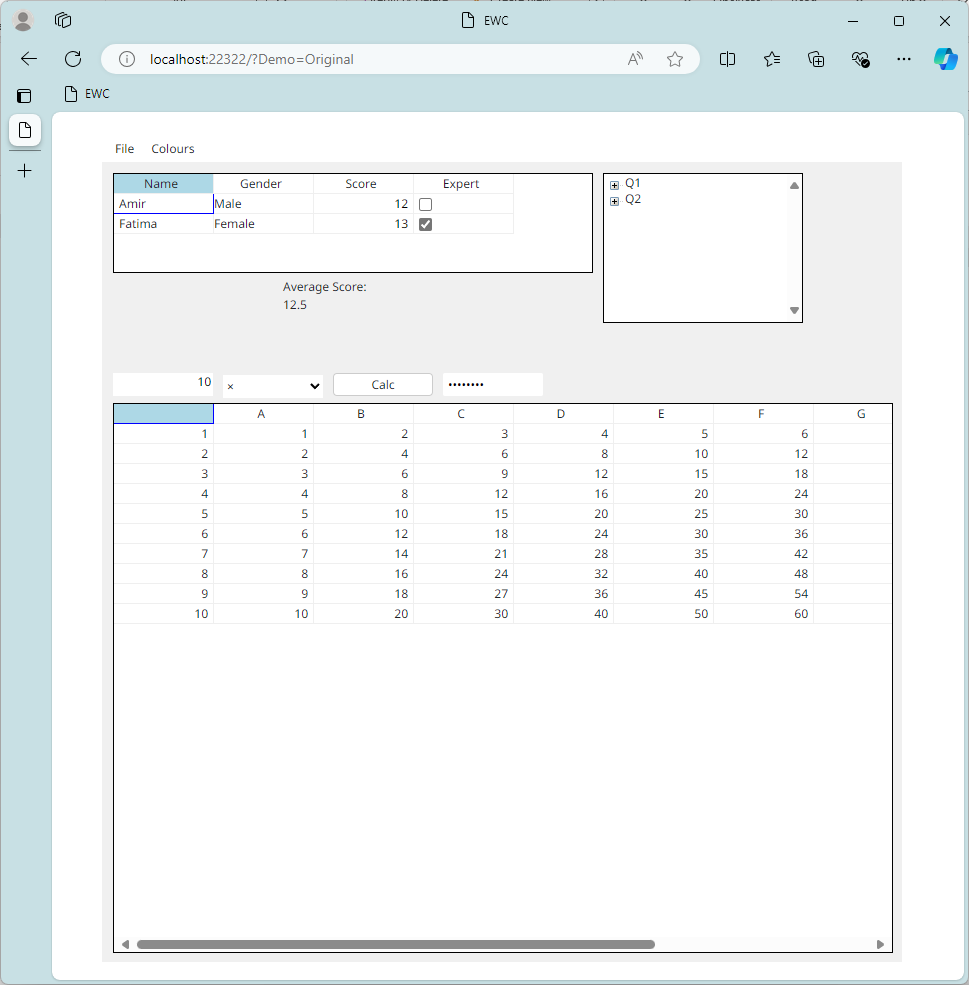 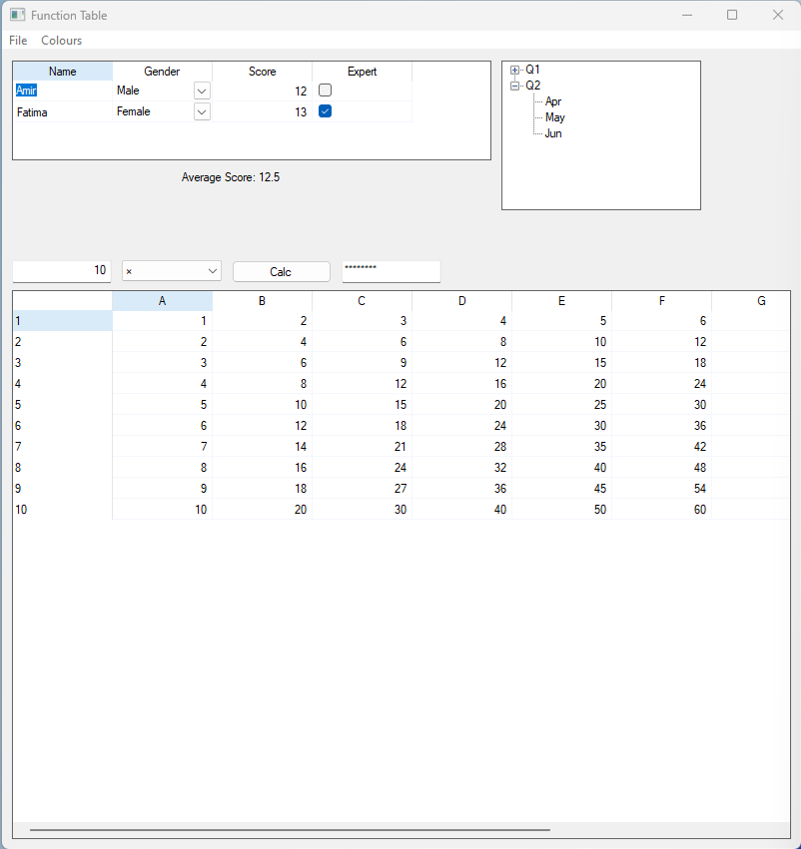 + ApexCharts
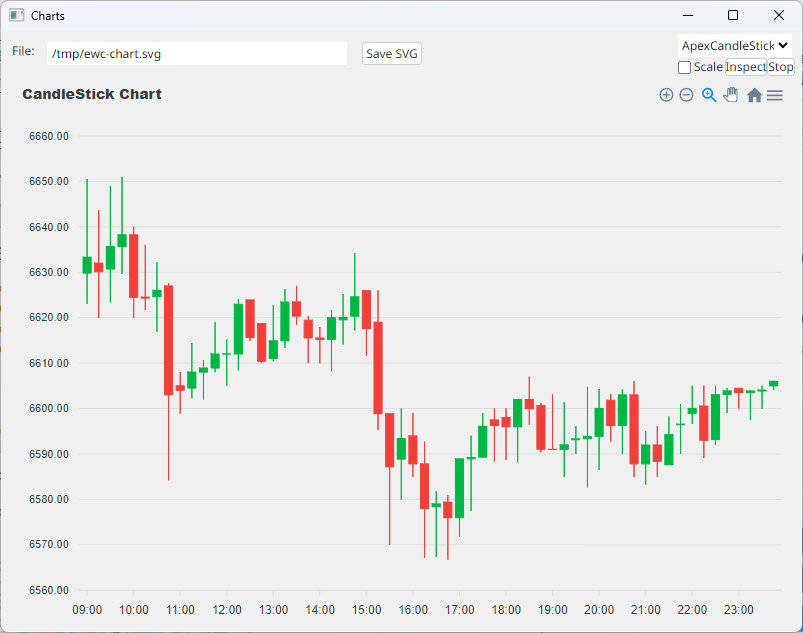 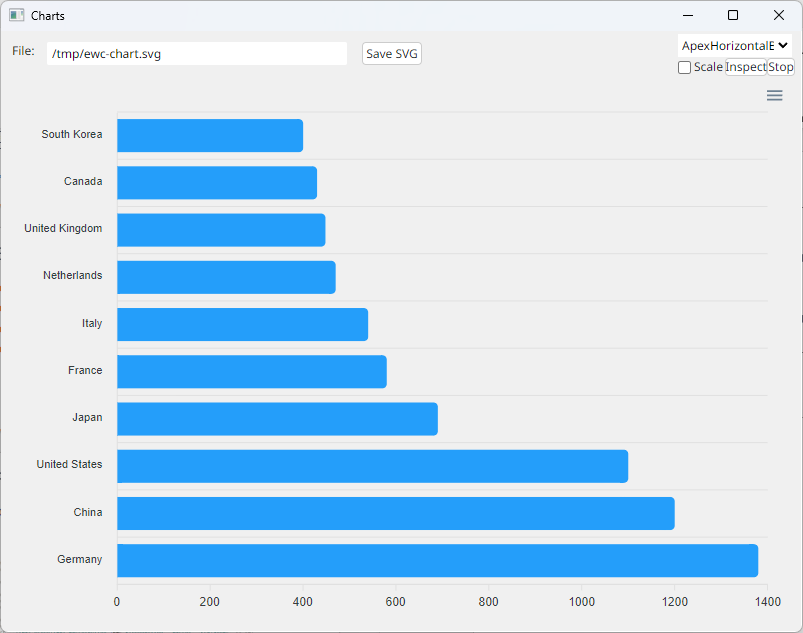 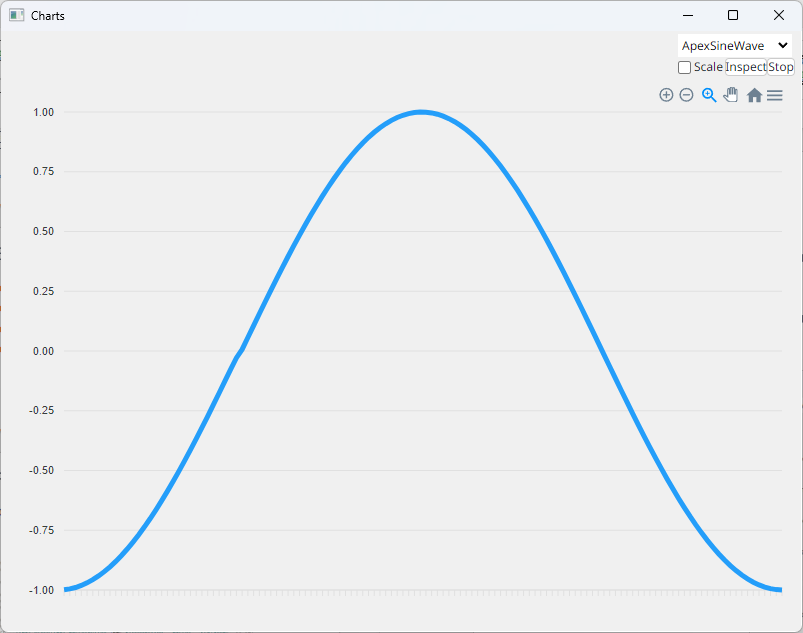 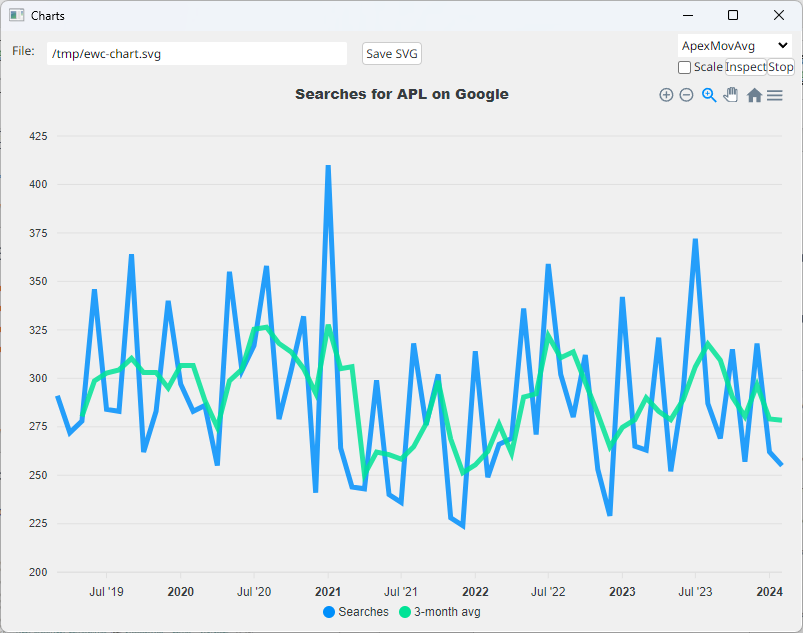 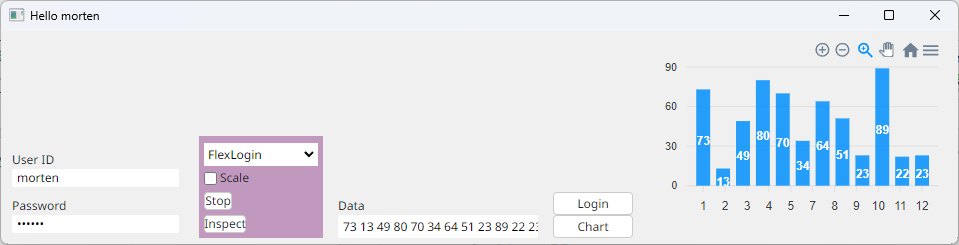 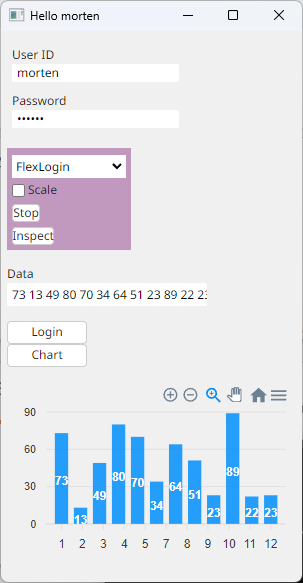 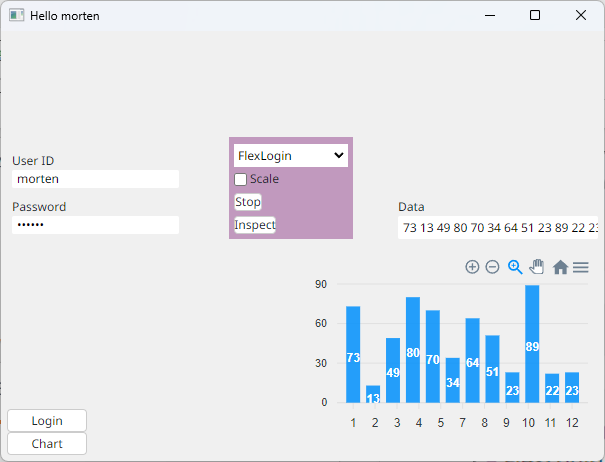 + FlexLayout
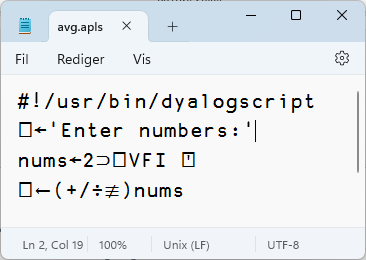 Script Support
#! (hash bang) scripting
Script engine is critical for new users
Makes "Continuous Integration" easier
Still a bit of a prototype in v19.0
Will be improved in v20.0
Need to be able todebug scripts via RIDE
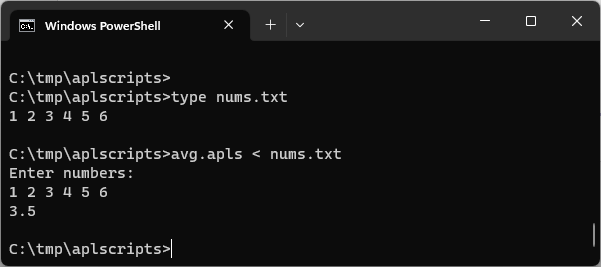 Behind / Reverse Compose
Dyadic:   ⍺ f⍛g ⍵    (f ⍺) g ⍵
10⍳⍛∊2 3 5 8      ⍝ (⍳10)∊2 3 5 8
0 1 1 0 1 0 0 1 0 0
Behind / Reverse Compose
Monadic:   f⍛g ⍵  (f ⍵) g ⍵
f←5∘<             ⍝ Predicate function
      f⍛⌿ 2 7 1 8 2 8   ⍝ Filter by f
7 8 8

      ⌈/⍛= 2 7 1 8 2 8 3 ⍝ Max behind Equal
0 0 0 1 0 1 0
D11: New Tatin Packages (Brian Becker)
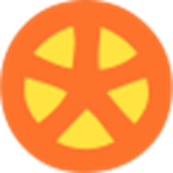 Tatin
Package manager for Dyalog APL(A tasty way to package APLs)
2023
2024
]z←tatin.listPackages
      {⍺,≢⍵}⌸{(¯1+⍵⍳'-')↑⍵}¨3↓z[;1]
 aplteam  42
 davin     4
 dyalog    2
]z←tatin.listPackages
      {⍺,≢⍵}⌸{(¯1+⍵⍳'-')↑⍵}¨3↓z[;1]
 aplteam  44
 davin     4
 dyalog    5 ⍝ 150% growth!
¯2↑z
 dyalog-HttpCommand  1
 dyalog-Jarvis       1
¯5↑z
 dyalog-APLProcess   1
 dyalog-HttpCommand  1
 dyalog-Jarvis       1
 dyalog-NuGet        1 dyalog-OpenAI       1
Medium Things on The Way
New Shell System Function
.NET Bridge Enhancements
HTMLRenderer Enhancements
Static Analysis of APL Code
Health Monitor
HTMLRenderer Enhancements
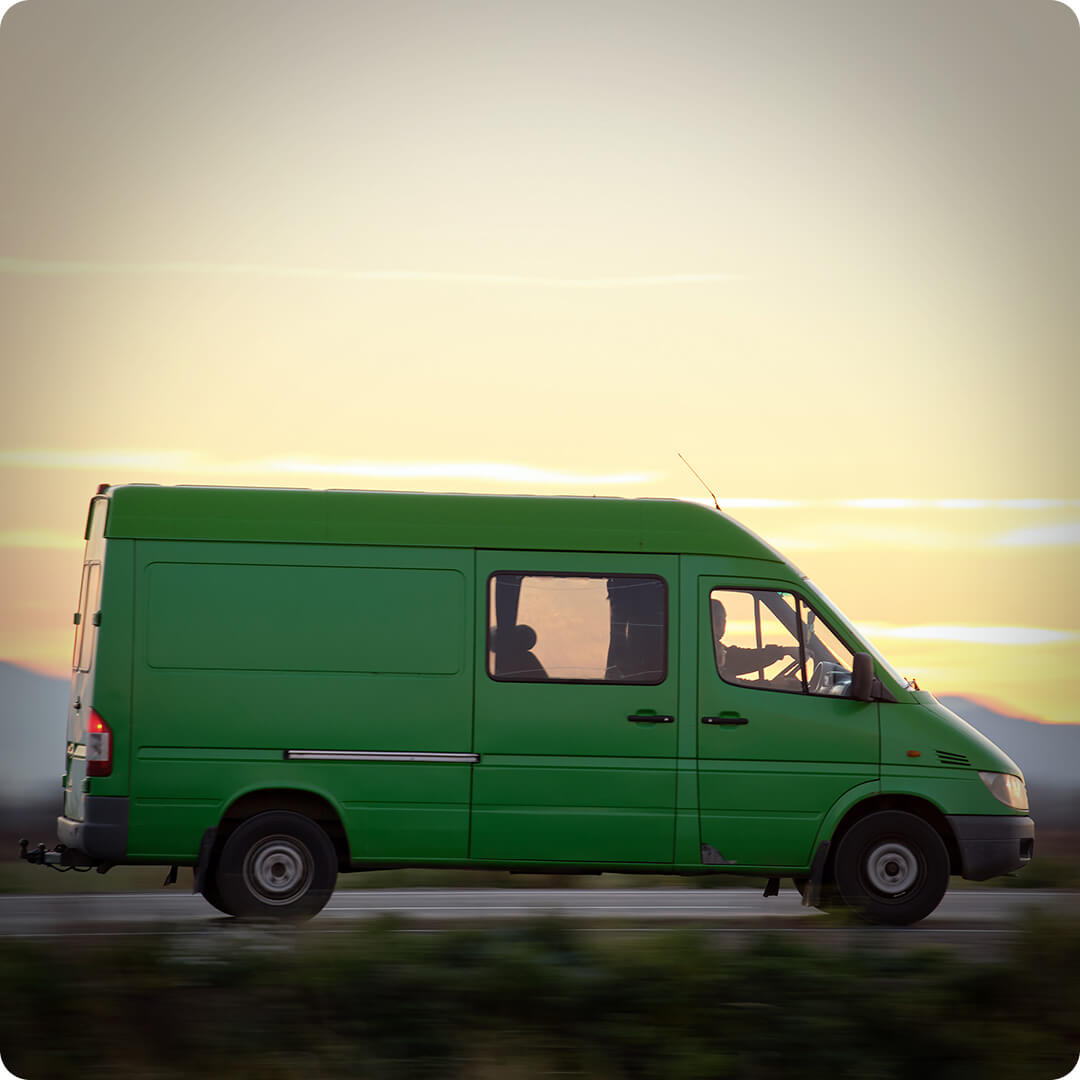 ⎕SHELL to replace complement ⎕SH
Invoke OS commands from APL
Interruptible
Optionally return data as an asynchronous stream
Manage stdin, stdout & stderr (& other streams) independently
Handle variety of data encodings
D12: New Function for Shell Calls (Peter Mikkelsen)
.NET Bridge Enhancements
The v19.0 bridge to .NET 6/7/8 is now equivalent to the Framework bridge
New features will ONLY target the new .NET versions (8+):
Generics, Delegates
Async Methods (probably not v20.0)
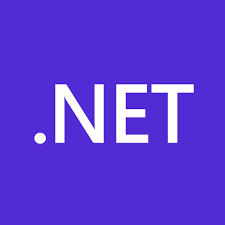 Static Analysis of APL Code
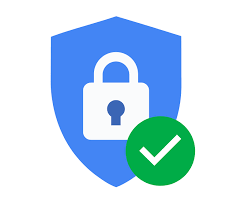 Static Analysis of application code is seen as a required "best practice" by some corporations
We are building a prototype of a tool which will
Detect vulnerabilities and other bad practices
"Lint" APL Code
This tool will initially be licensed separately
A free "community edition" may follow
D06 (22/11): Static Analysis of APL in APL (Brandon Wilson)
D13 (22/11): Co-dfns Roadmap and Updates (Aaron Hsu)
Health Monitor
Version 19.0 contains a prototype. Ideas for v20.0 include:
Complete feature to find last known location of a "hanging" interpreter
Sending signals to interrupt or terminate tasks
Discoverability: allow APL process to broadcast services that it provides
Switch ⎕PROFILE on and off; collect data
Possibly add OpenTelemetry data feed
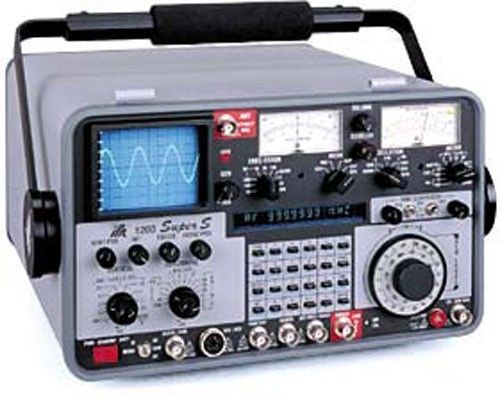 HTMLRenderer Enhancements
The HTMLRenderer continues to grow in importance
File Upload
Modal HTMLRenderer Windows
More control over "Chrome"
The EWC project will accelerate the evolution of the HTMLRenderer (more tomorrow)
Small Things
⎕NINFO w/Callbacks
Set File Attributes using ⎕NATTRIBUTES
Unicode decomposition / normal forms
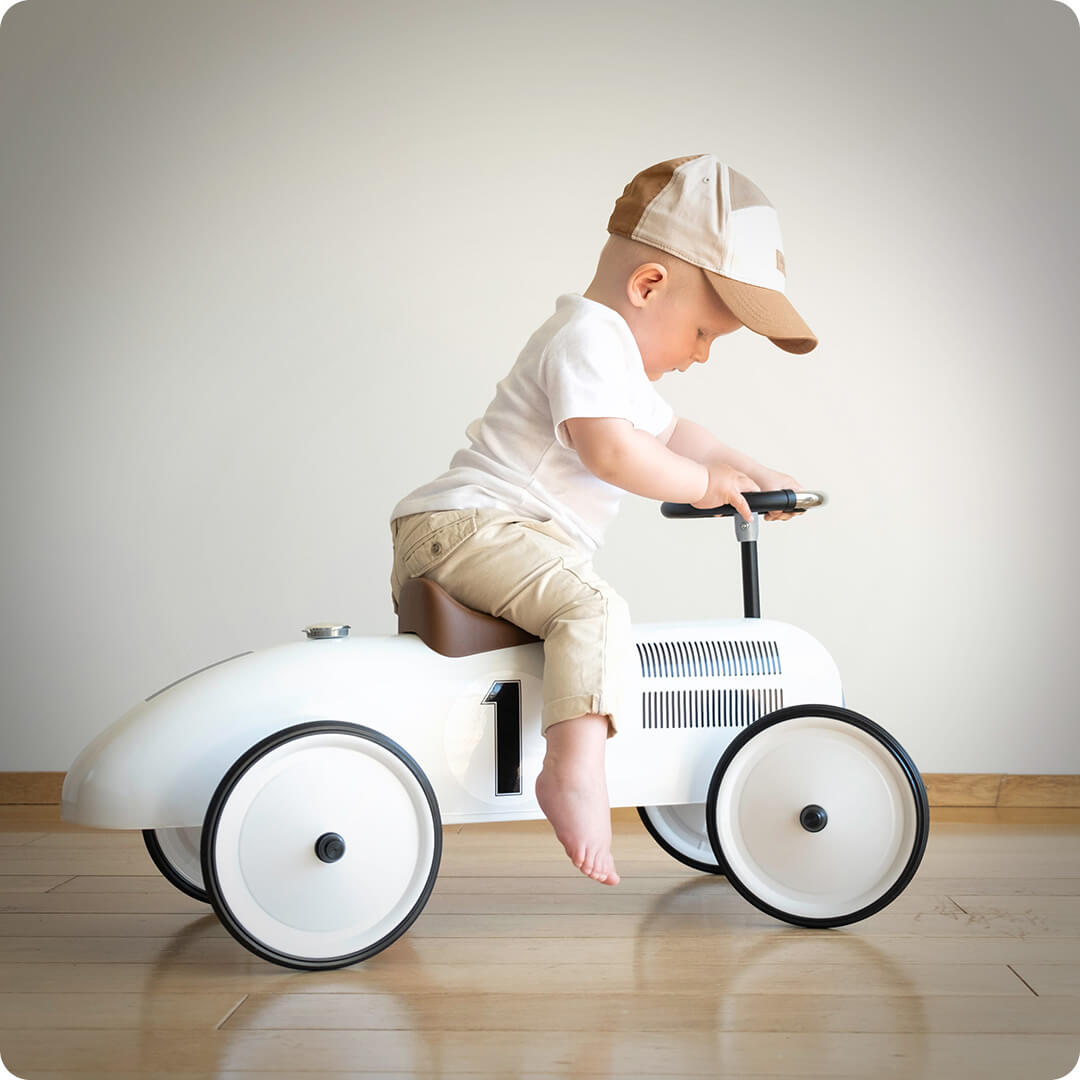 Laying New Foundations
⎕WC Plugin Mechanism
Relax Interpreter Limits
Artificial Intelligence
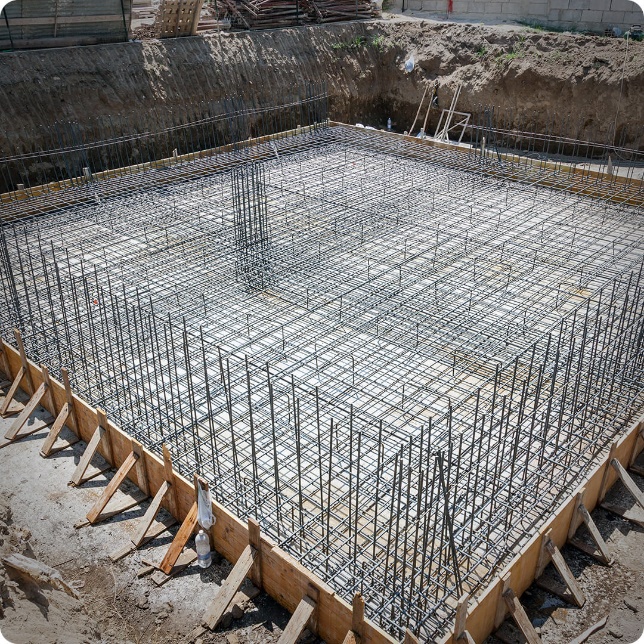 An Open [Source] Plugin Architecture
A modern replacement for Auxiliary Processors
Uses Direct Workspace Access (DWA) for high performance
Accessible via ⎕WC / ⎕NEW
Make interpreter extensions open source, eg.
HTMLRenderer, Conga (our TCP platform)
Cryptographic Library
Many of these are interfaces to open source components
Dyalog APL
Conga
HTMLRenderer
GnuTLS
ChromiumEmbeddedFramework
Plugin Architecture Benefits
Allow users to move faster
Adopt new versions of Chromium or OpenSSL
Make the Dyalog community more inclusive
Allow users to contribute to our eco-system
Users can develop and share new extensions
Makes our encryption tools transparent and verifyable
 Easier to comply with FOSS licence constraints
Dyalog APL
Conga
HTMLRenderer
GnuTLS
ChromiumEmbeddedFramework
D05: WC Plugins (John Daintree)
Relax Interpreter Limits
We plan to relax limitations in the interpreter, like:
Max Rank (15)
Number of tokens in a line (4,095)
Number of token types
(and many more)
Relax Limits – Why Now?
We need more token types for new primitives, new control structures, array notation, …
Migrants to Dyalog have functions with >9,999 lines 
Challenge: Structure has not changed for decades
(except adding new types like Unicode and Complex Numbers)
Must avoid "big bang" data conversion
Different versions of APL must share data
(Restore & use archived component files)
D16: Interpreter Limits (John Daintree)
Artificial Intelligence
Research Into:
OpenAI interface (Tatin Package)
Using "Language Models" to search our Documentation
Are Language Models good enough for a meaningful "APL Co-Pilot?"
(at least for newcomers to APL)
Tidying Up
PCRE 10.x
Upgrade ⎕R & ⎕S to use latest PCRE
Documentation Format
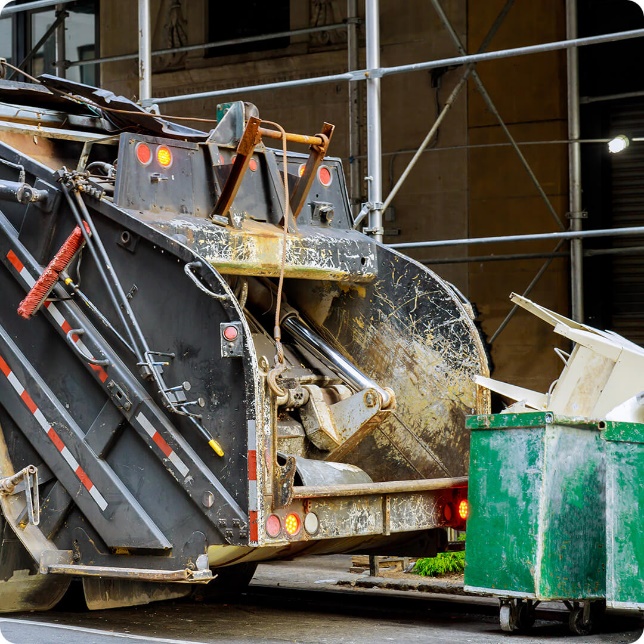 Documentation
help.dyalog.com and "core" documentation will be produced using MkDocs on GitHub
Anyone (including you) can raise "issues"
Or even submit "Pull requests"
You CAN still email docs@ or support@
Some tools already use MkDocs…
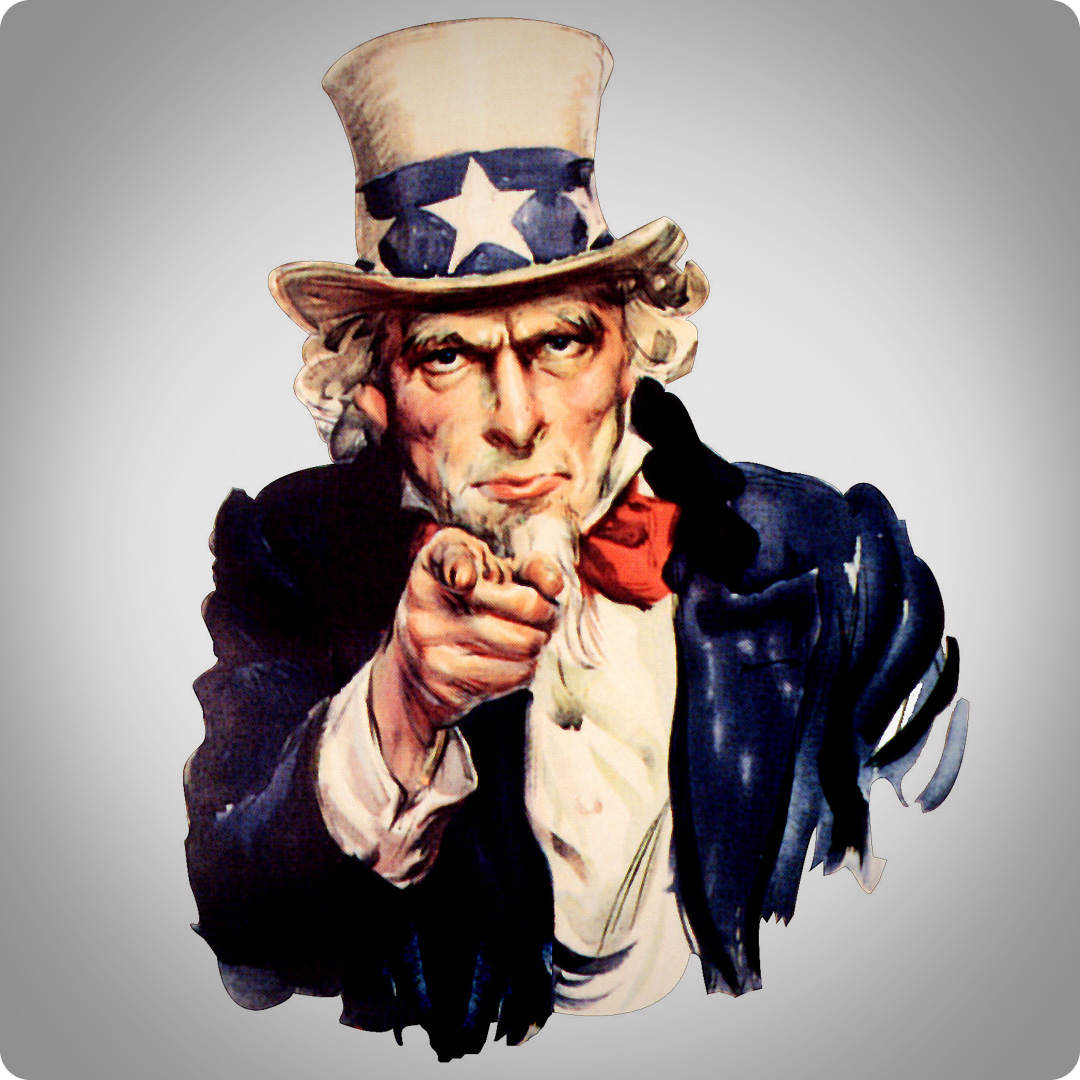 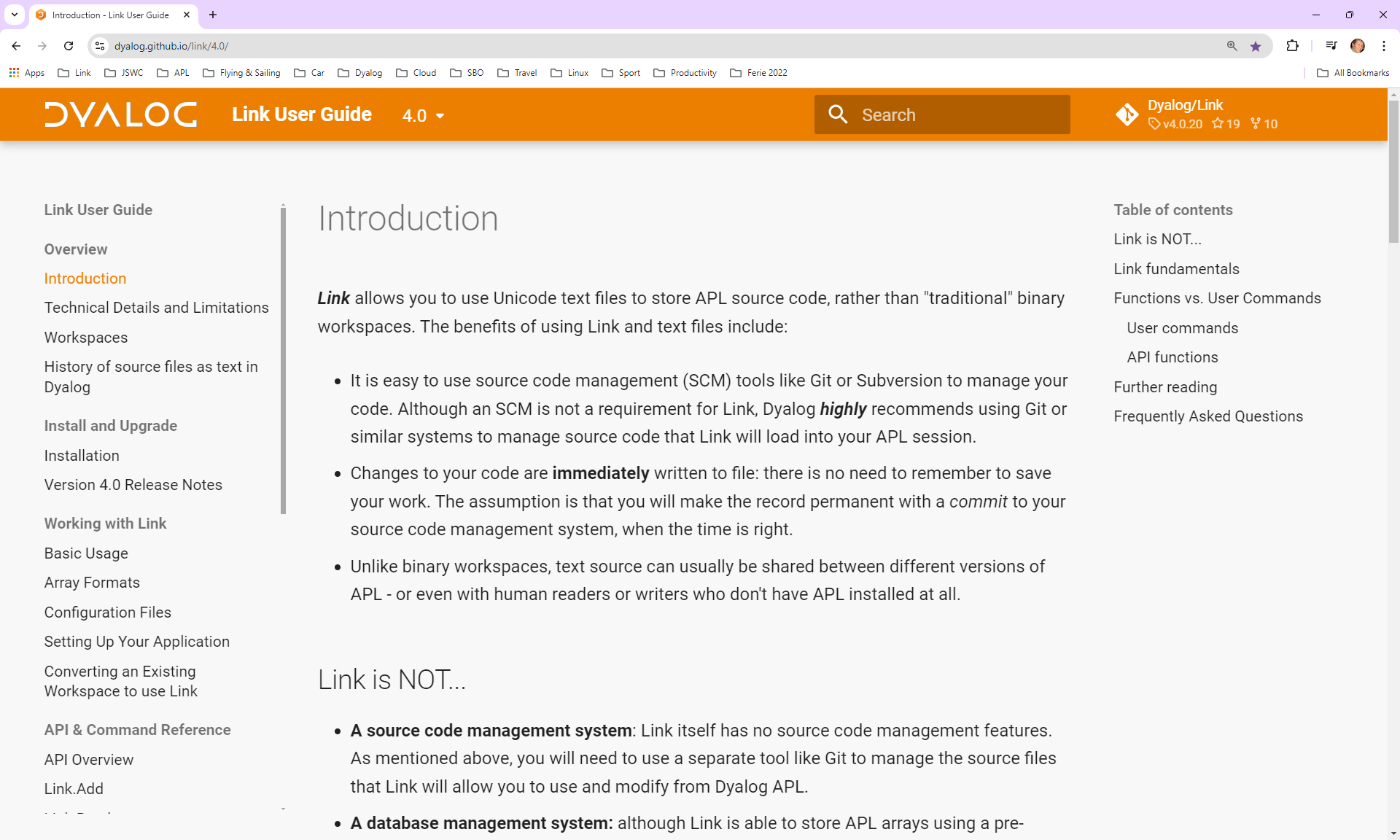 Documentation: Why change?
Easier to contribute
Internally and externally (and Pete has retired)
Open formats, platform agnostic tools
Better search
Human-friendly, predictable URLs, like 
https://docs.dyalog.com/20.0/object-reference/properties/depth/
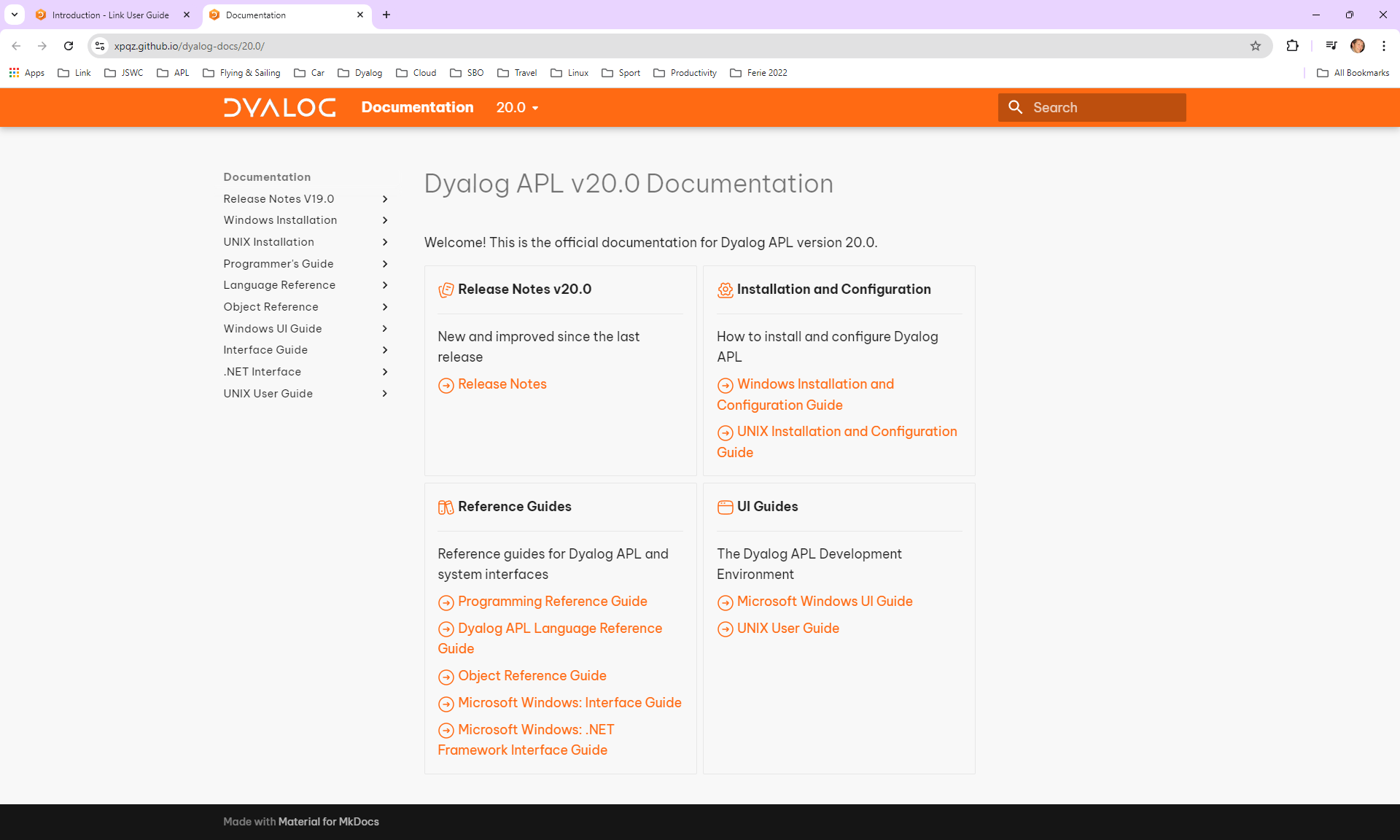 Other Stuff
Link v4.1
Kafka Interface
Telemetry
BSIMM Audit
Isolates connect back to server
(Docker containers)
Performance
Set functions
NSs kept alive by children
Garbage Collector
Exhaustive Primitive Tests
64-bit ARM support
(Pi & AWS Image)
New Mac installer
Directory naming
Keyboard layouts
Platform Features
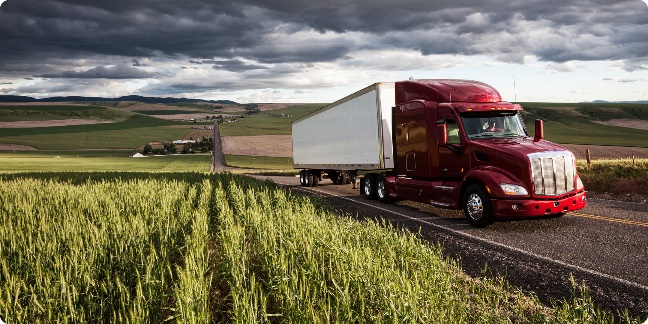 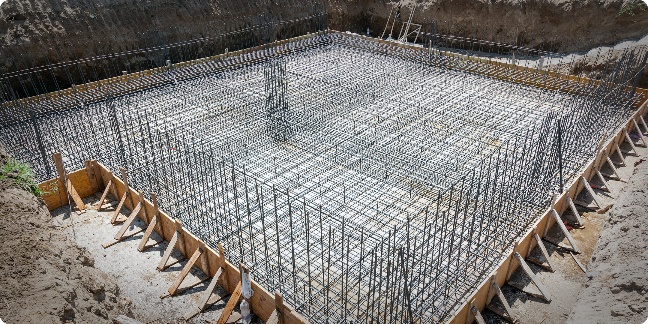 New Foundations
⎕WC Plugin Mechanism
Open-source more components
HTMLRenderer, Conga, Crypto Library
Relax Interpreter Limits
New UCMD mechanism
Big Things
Array Notation
Set & Get Variables
Token-by-Token Tracing
Everywhere WC
Script Support
Reverse Compose
Thank You!
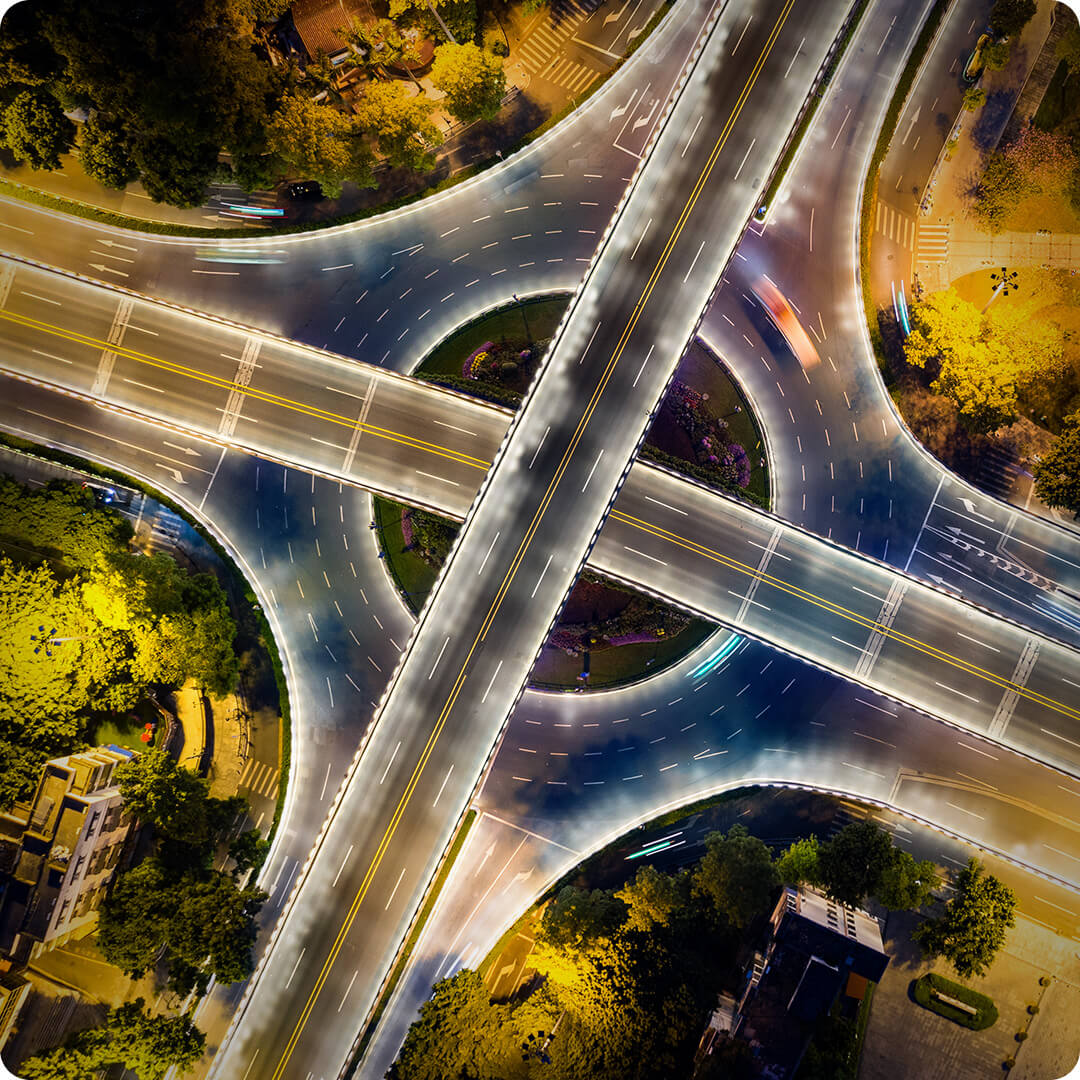